Protein – small molecule docking in HADDOCK
Panagiotis Koukos
Bijvoet Center for Biomolecular Research
Faculty of Science, Department of Chemistry, Utrecht University
2019/08/22
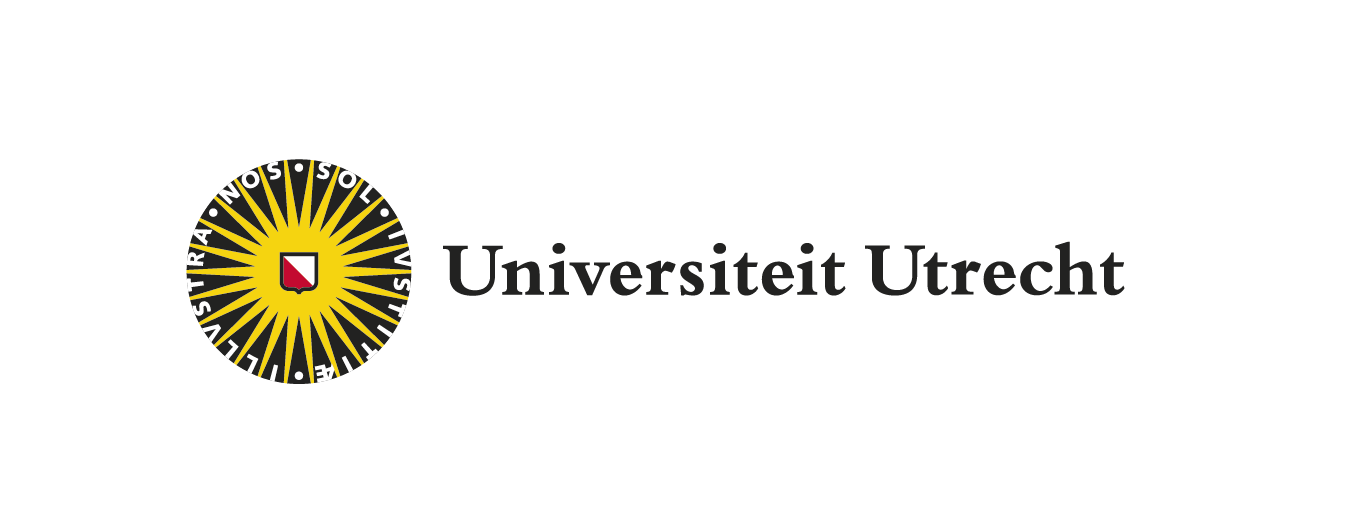 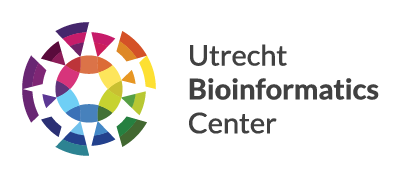 Docking – HADDOCK
Docking – HADDOCK
Docking – HADDOCK
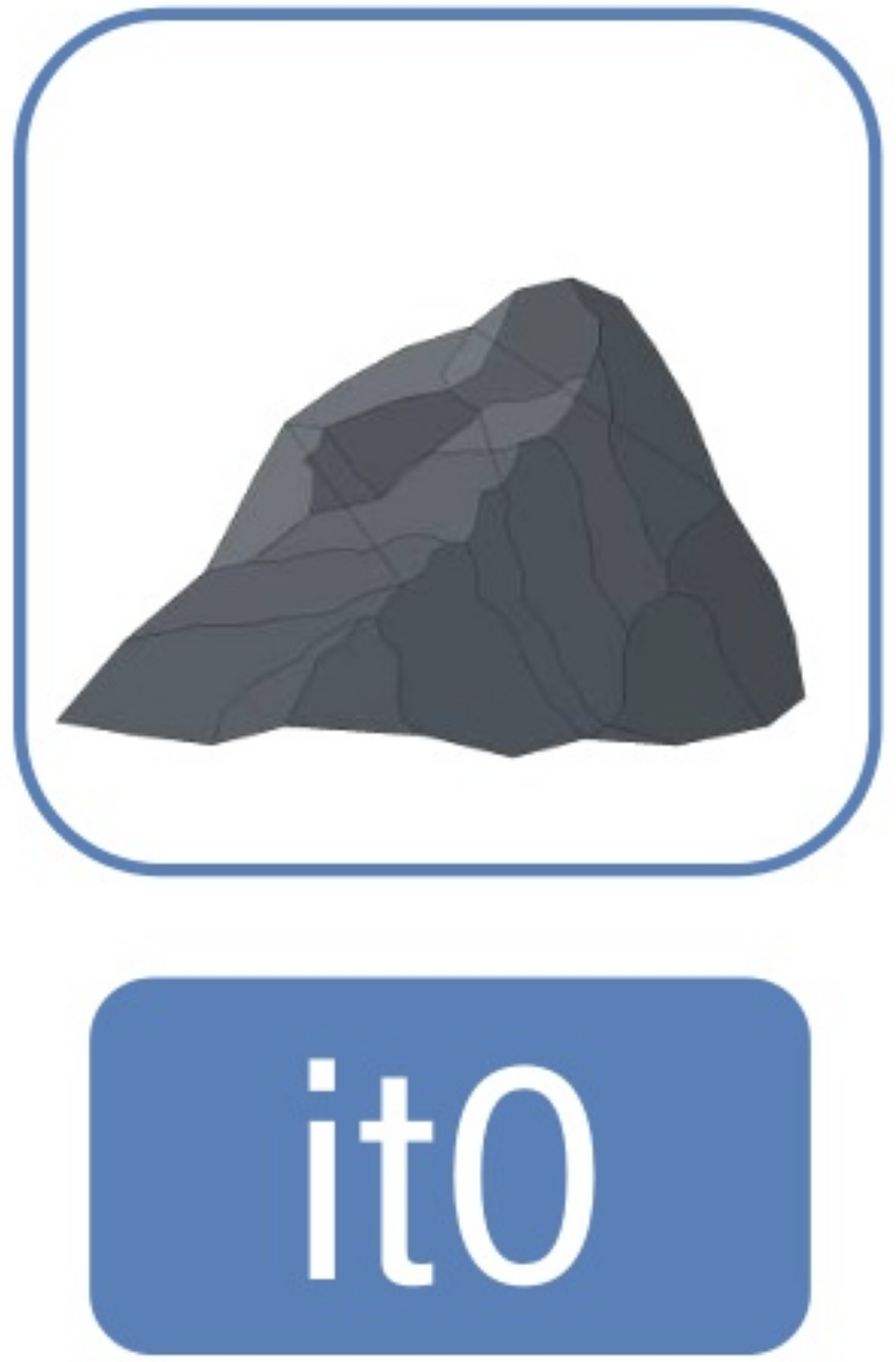 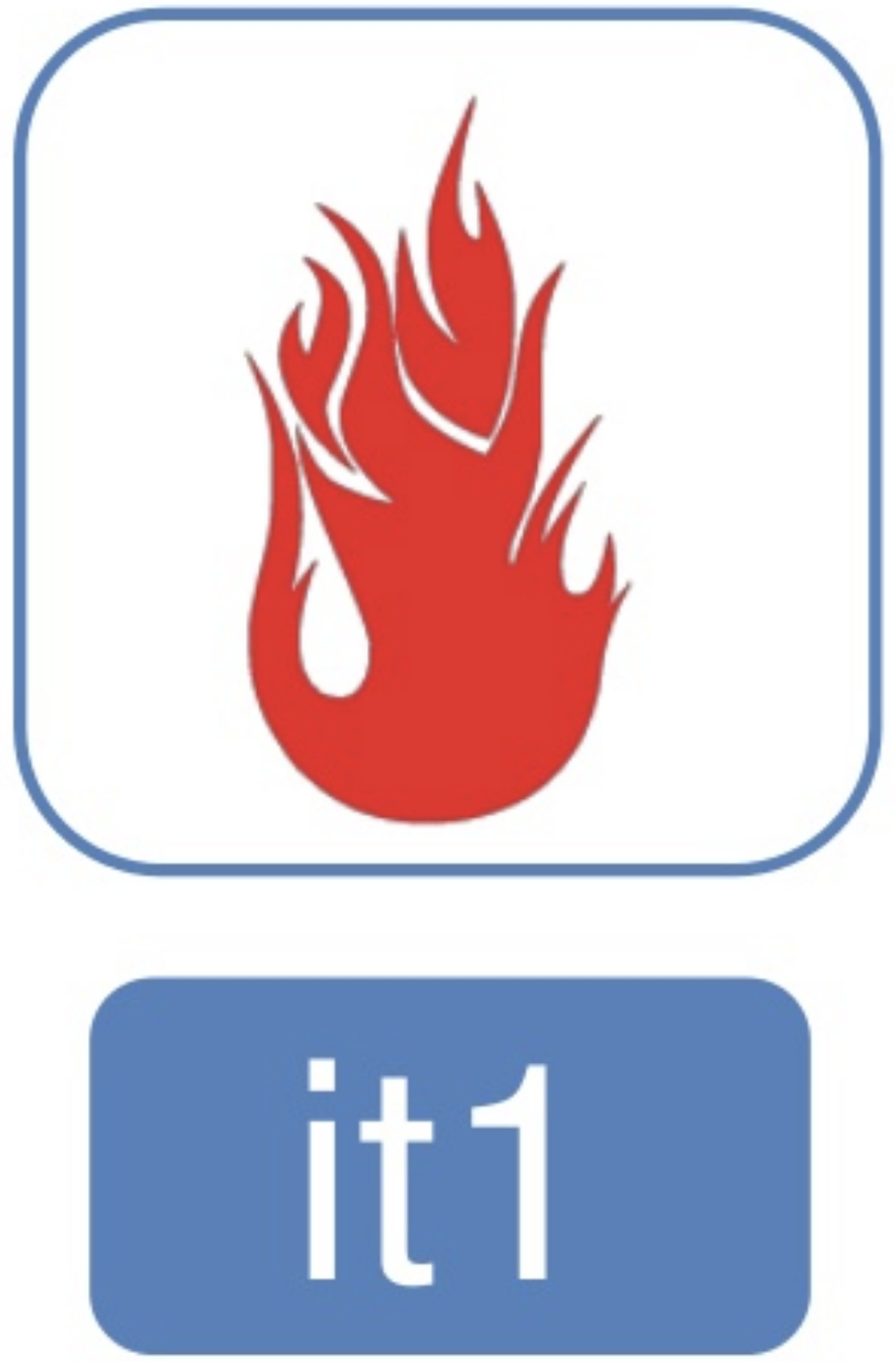 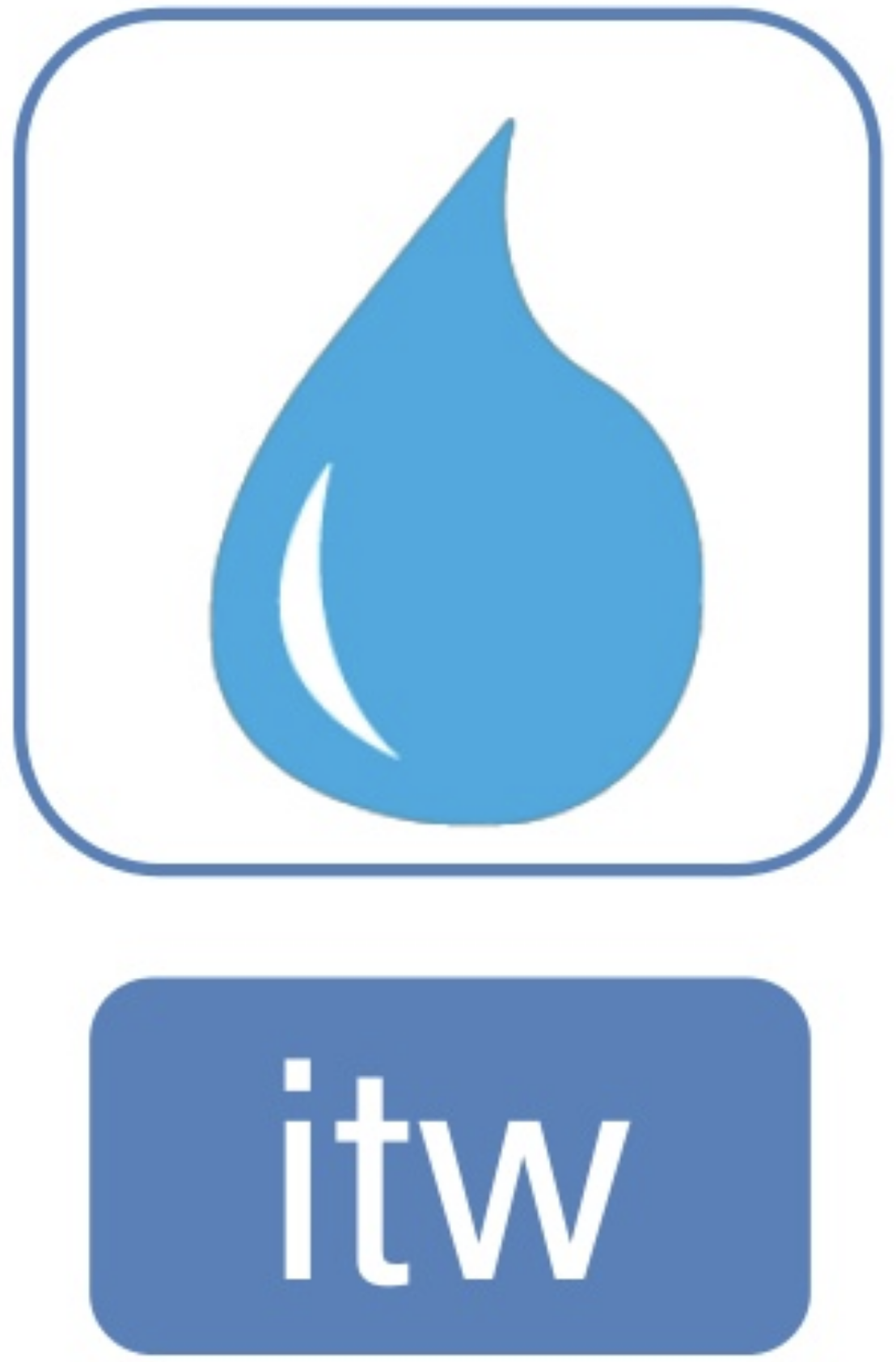 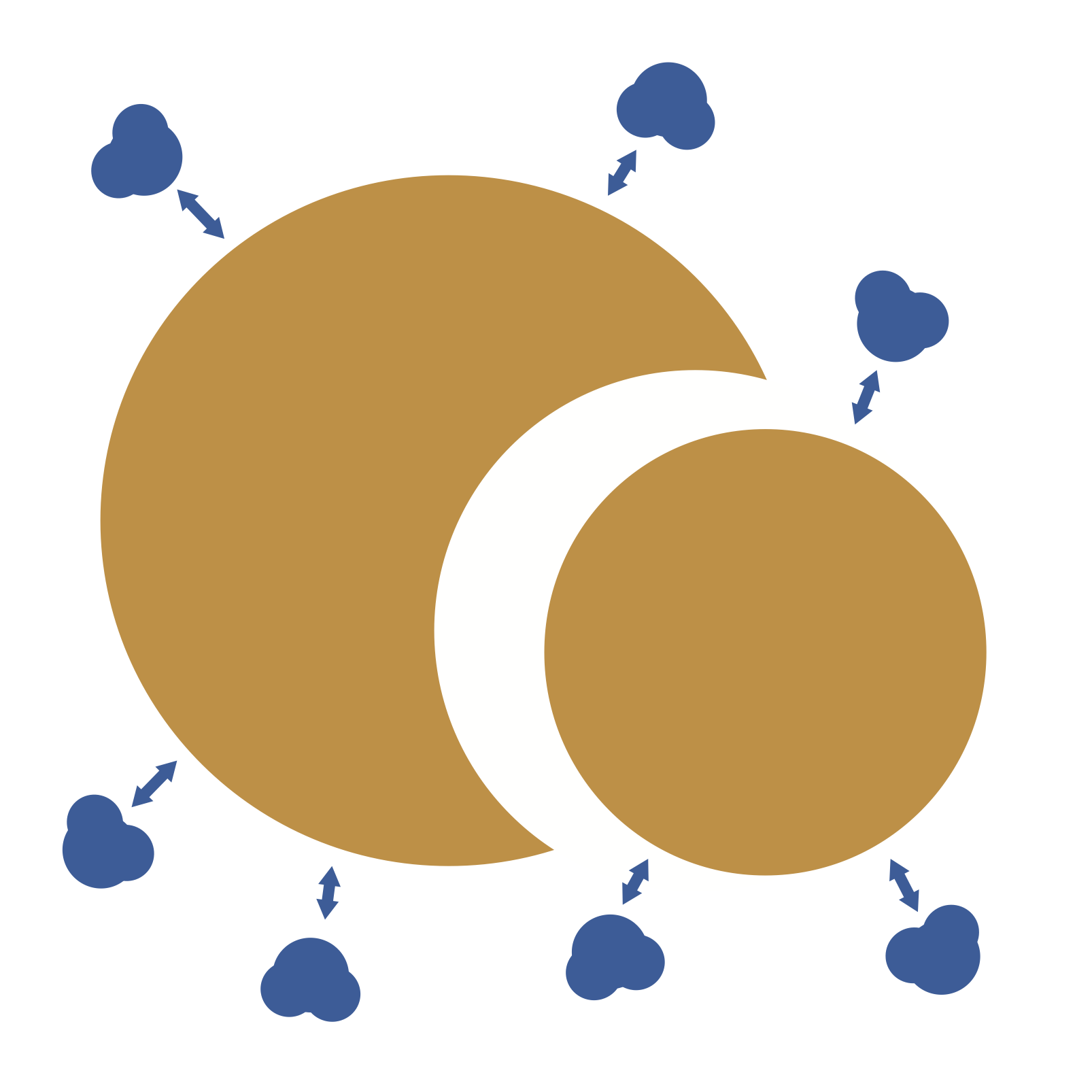 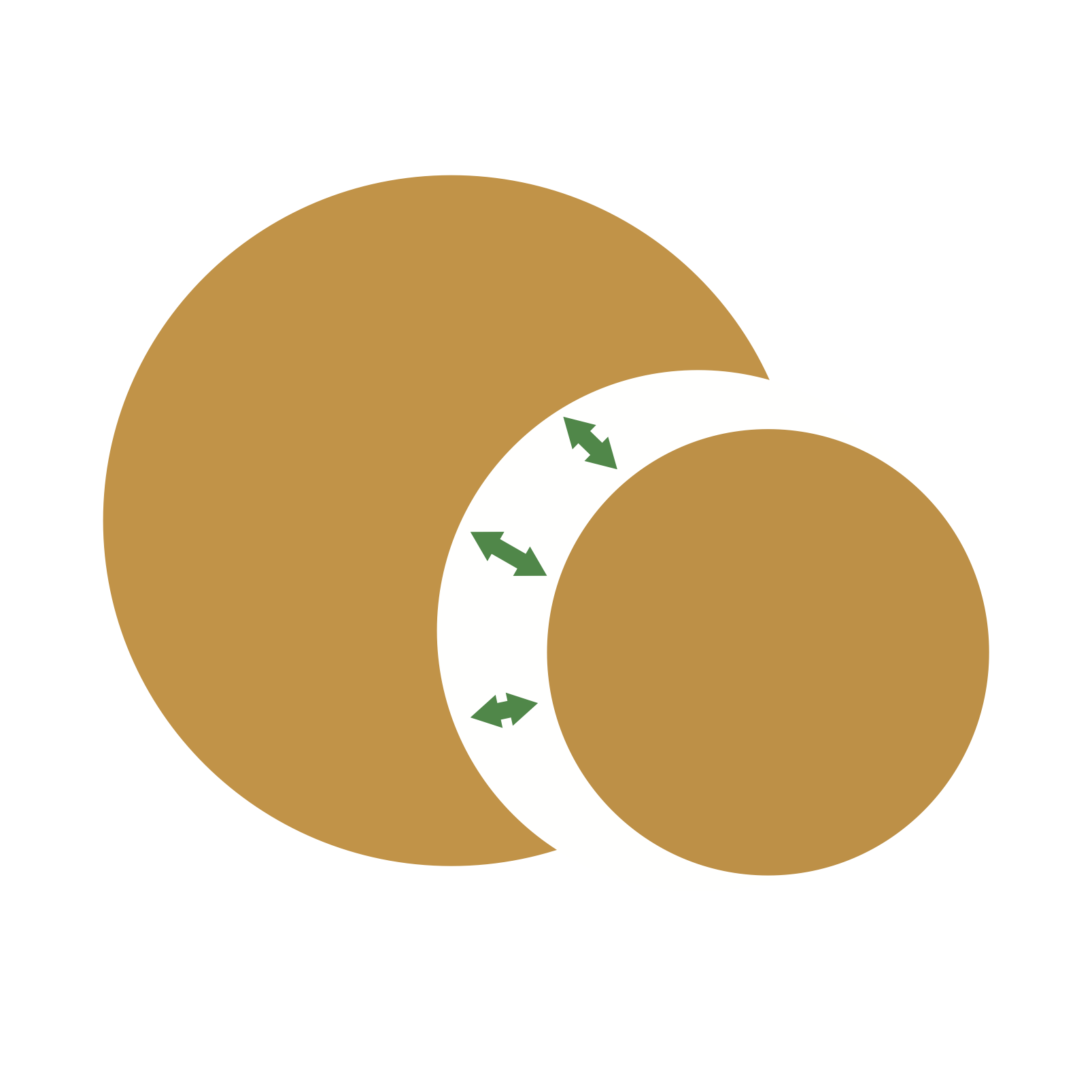 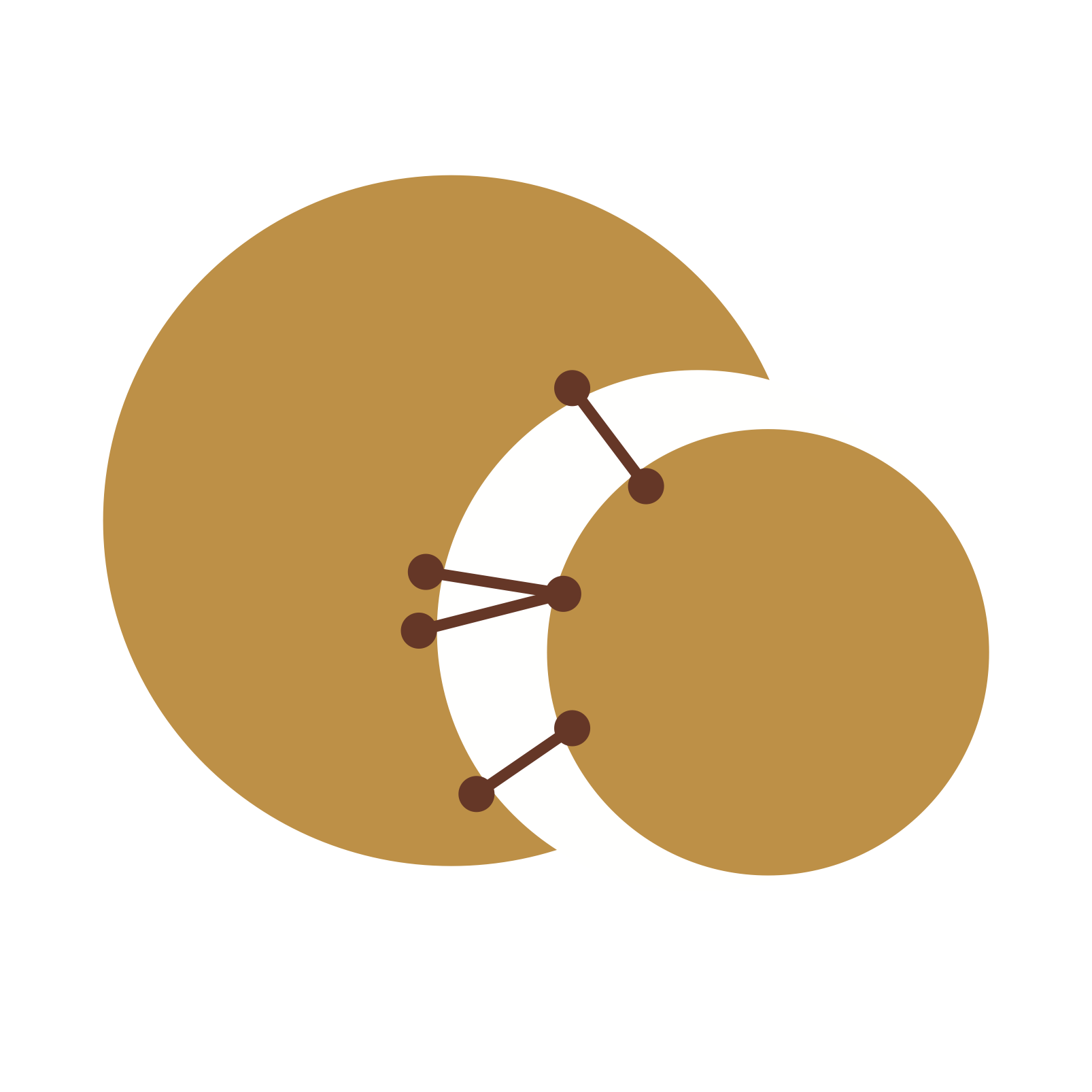 D3R Grand Challenge
D3R 2016 Grand Challenge
1 protein target against 35 small molecules
D3R 2017 Grand Challenge
1 protein target against 24 small molecules
D3R 2018 Grand Challenge
1 protein target against 20 small molecules
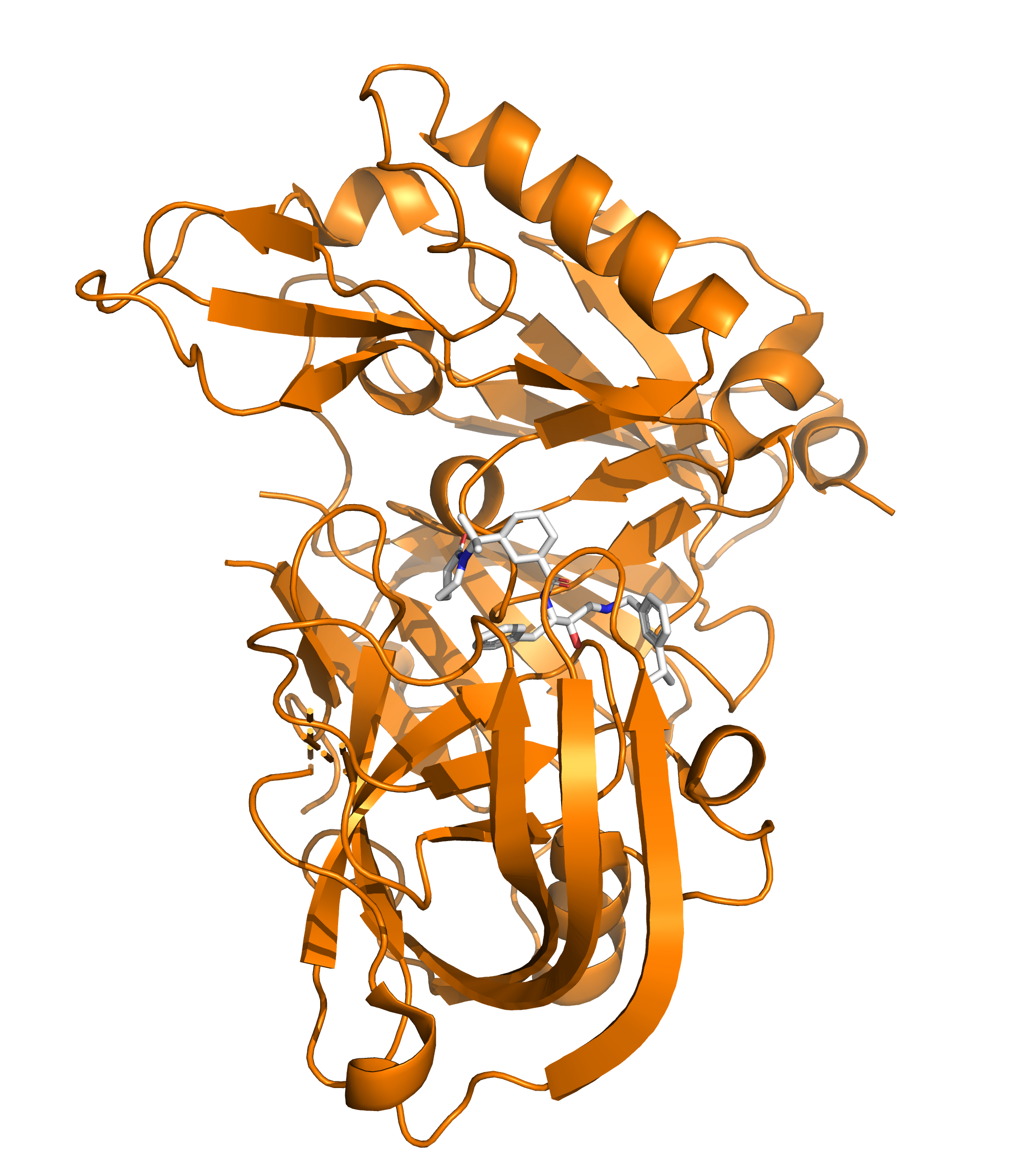 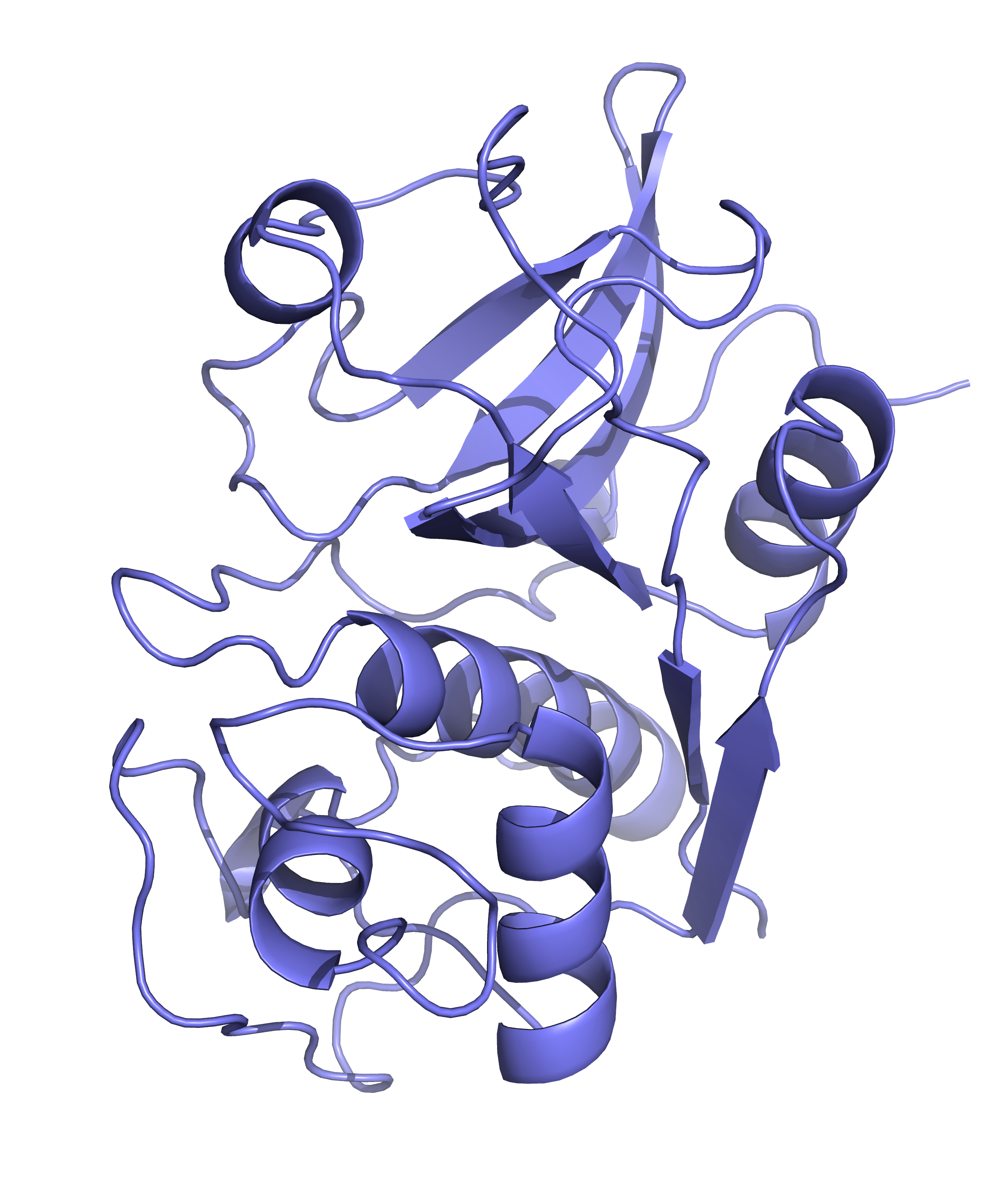 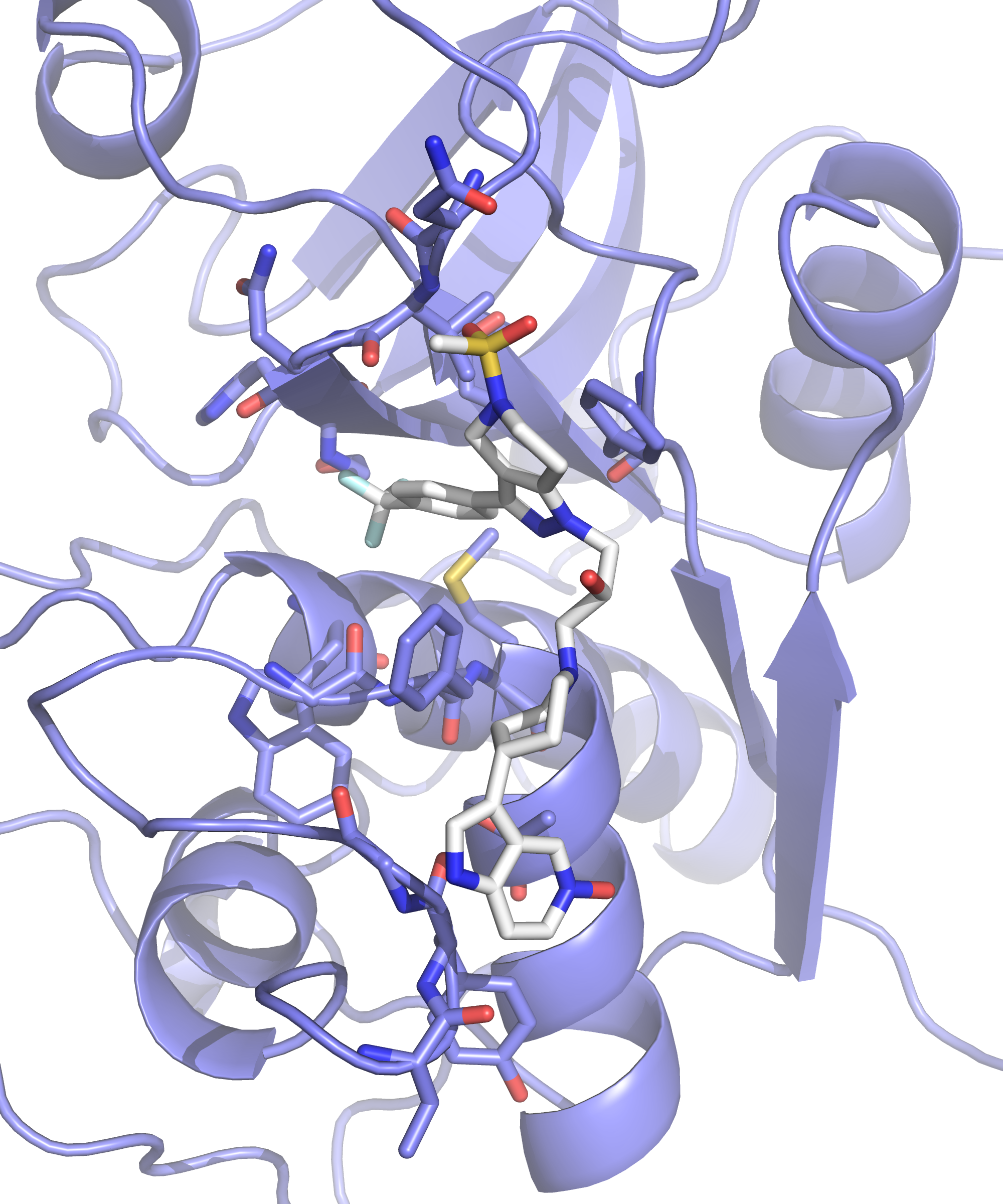 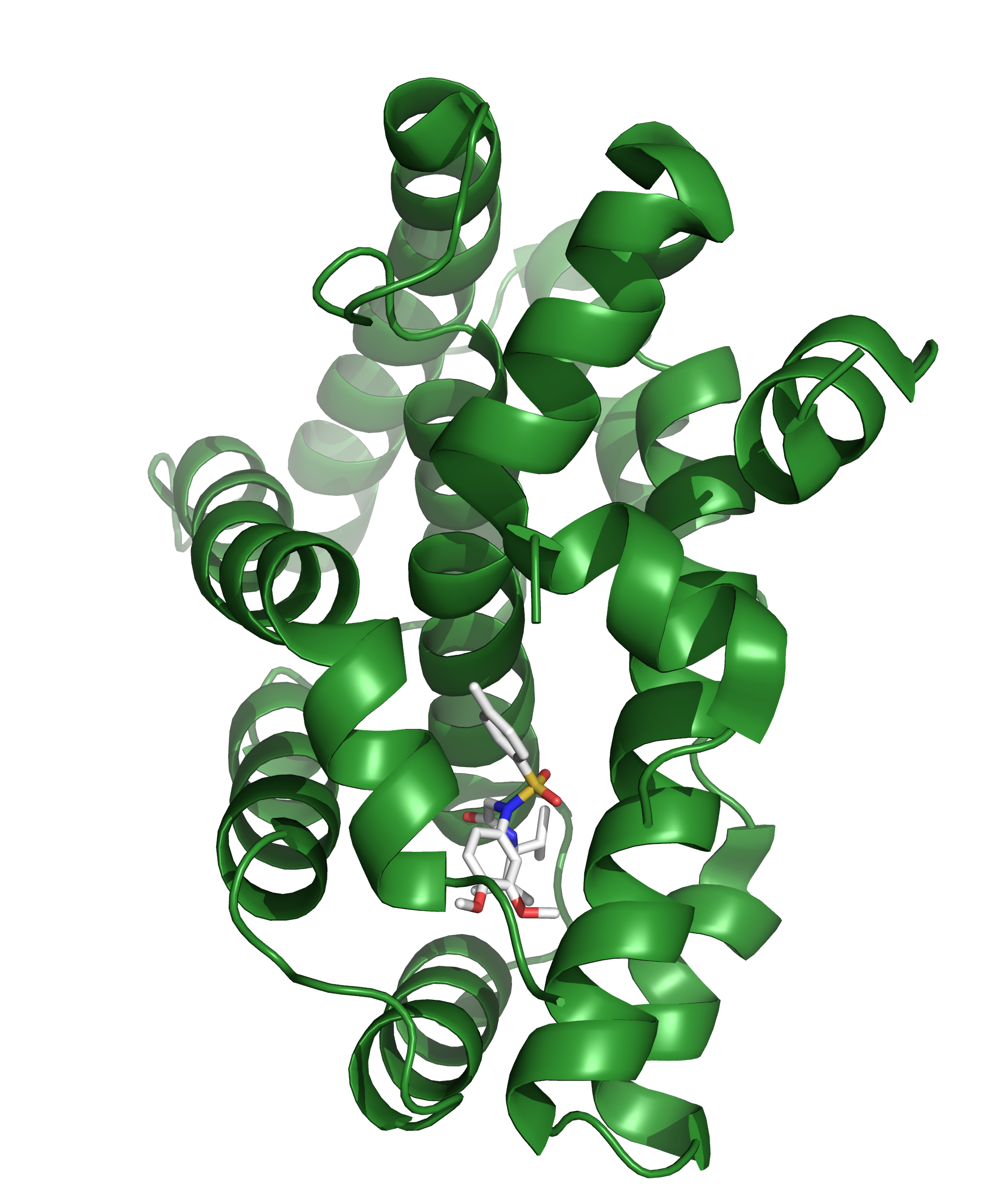 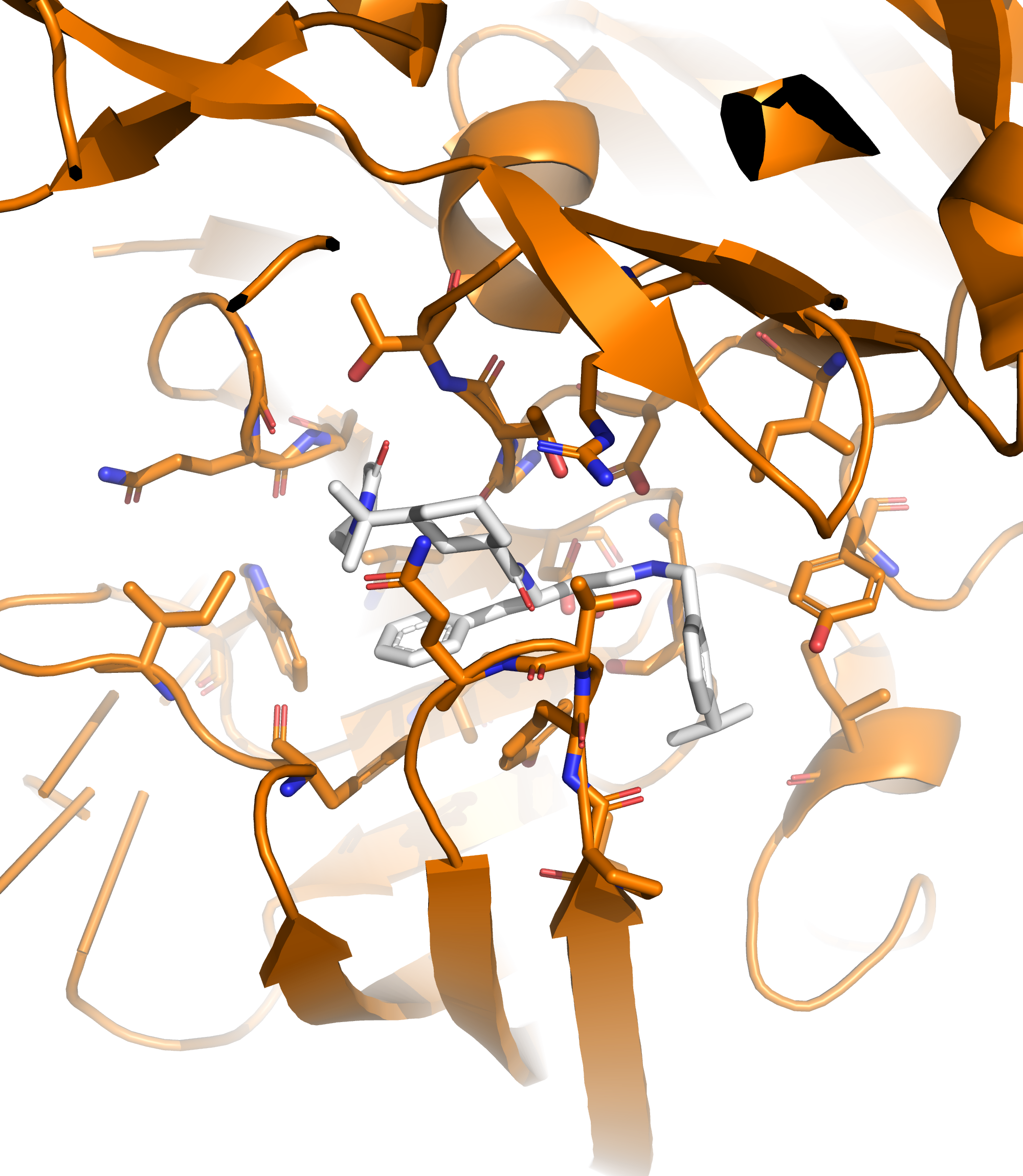 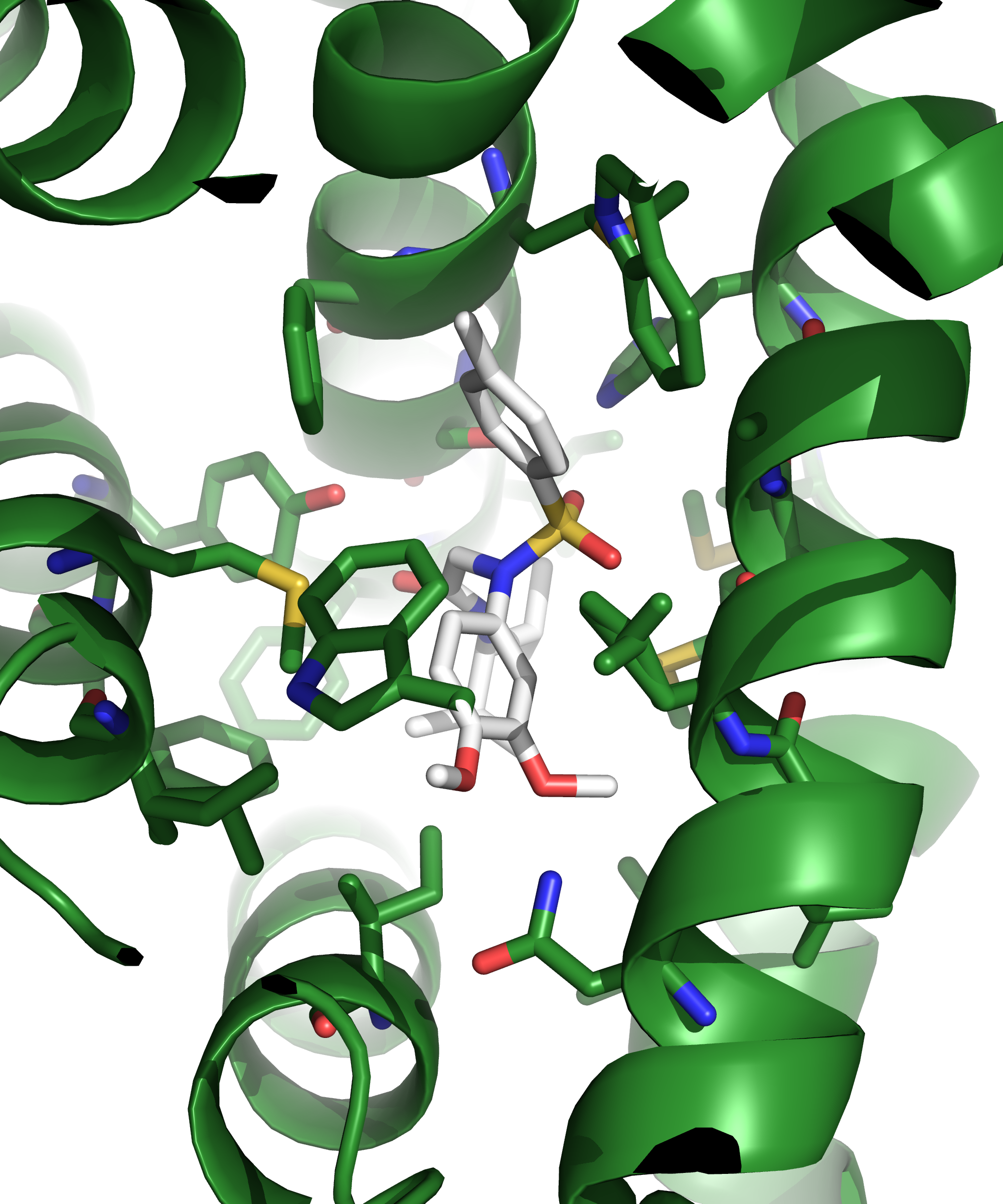 GC2 Protocol
Protein
Docking
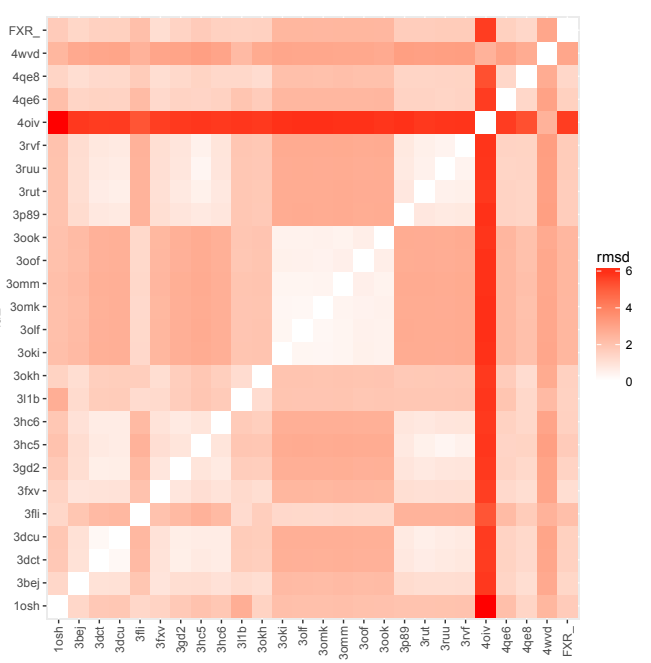 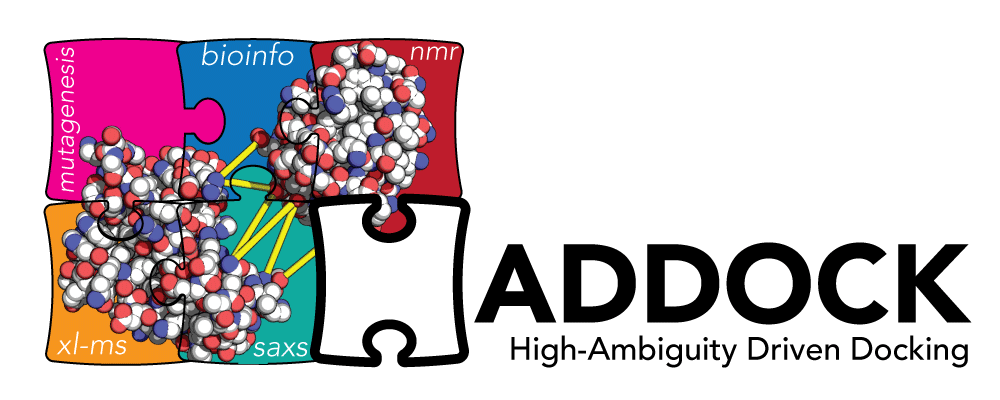 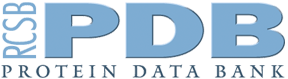 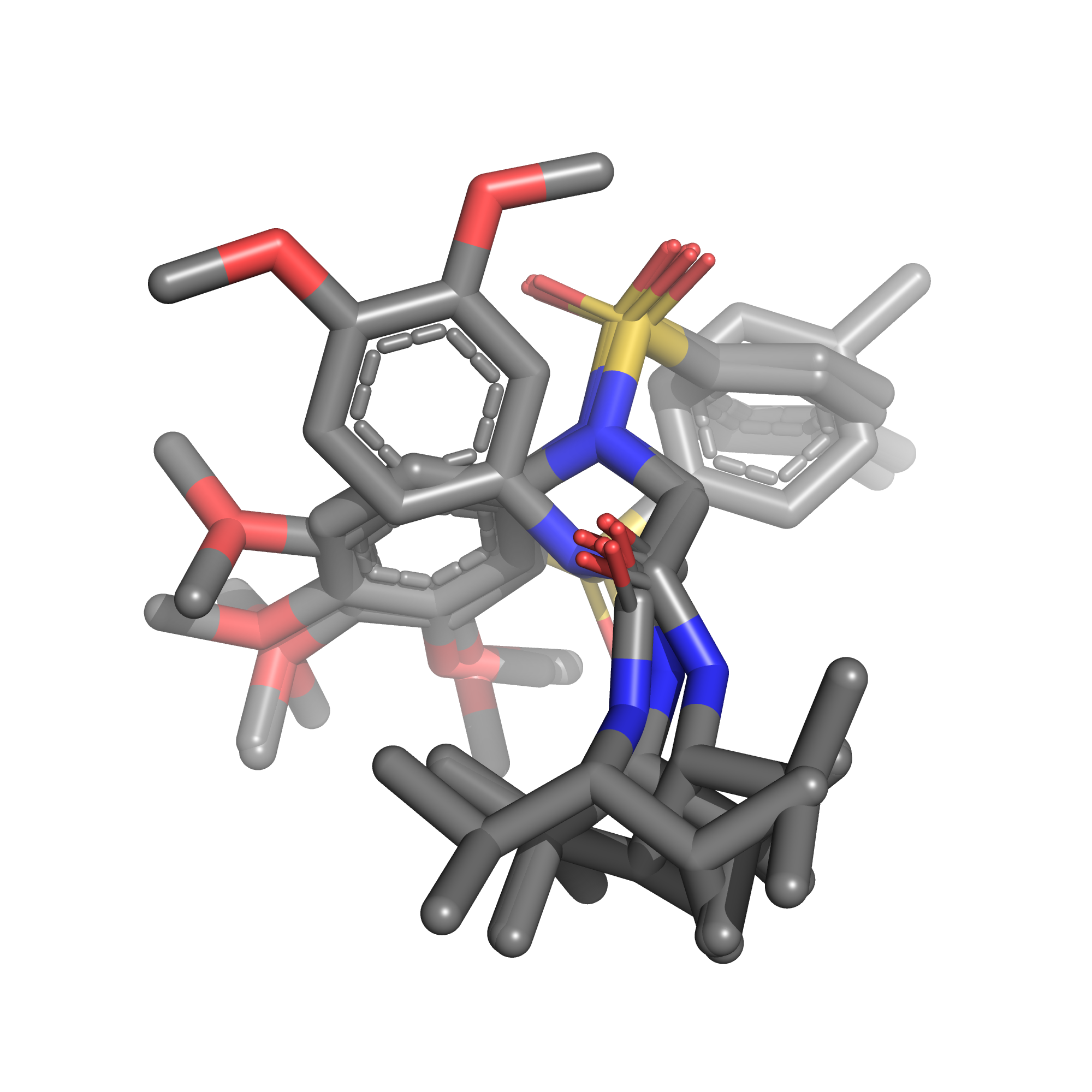 Ligand
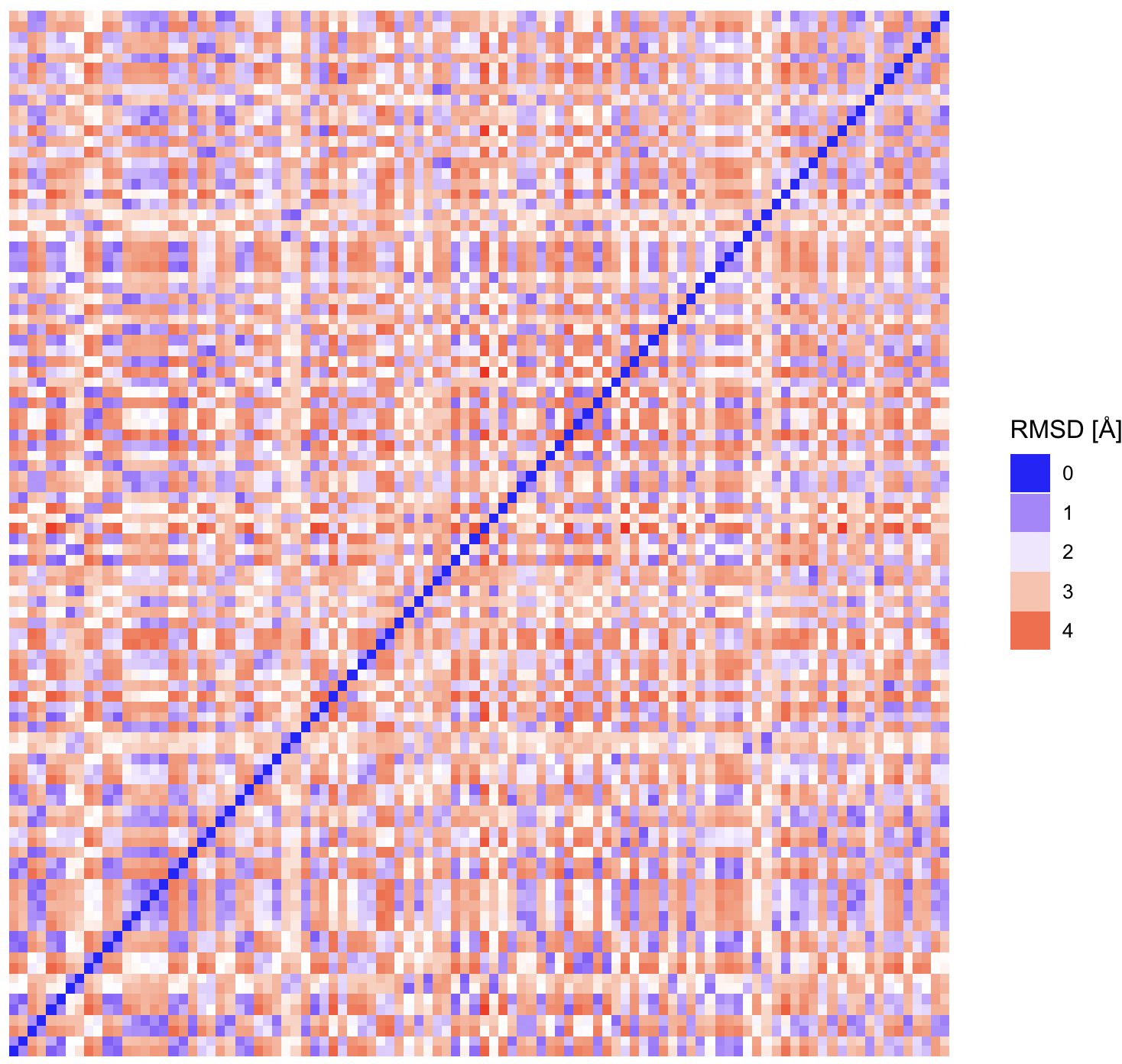 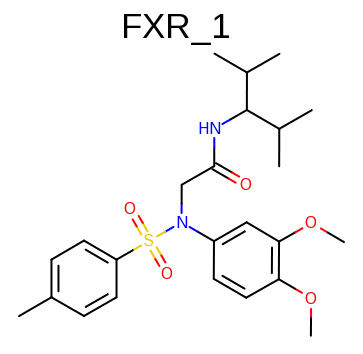 Hawkins, P.C.D. et al. Conformer Generation with OMEGA: Algorithm and Validation Using High Quality Structures from the Protein Databank and the Cambridge Structural Database J. Chem. Inf. Model. 2010, 50, 572-584
GC2 Results
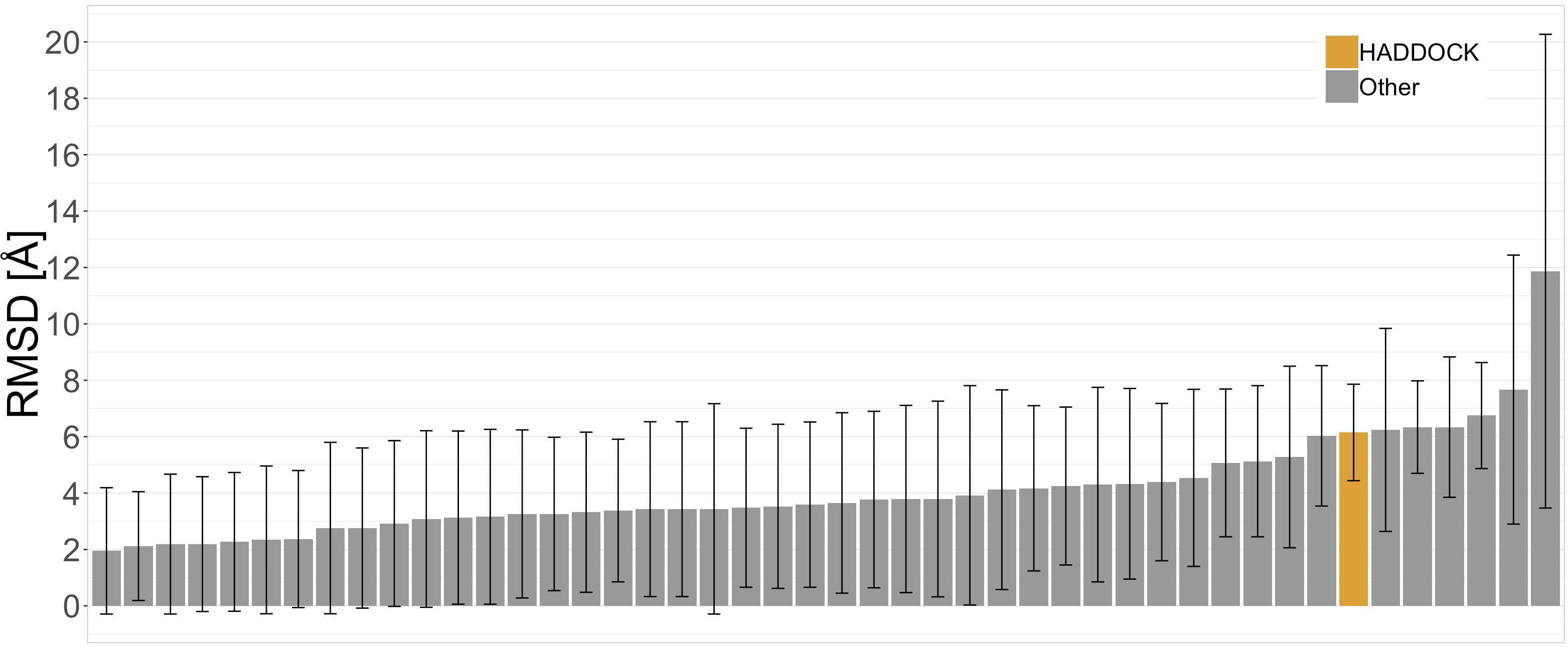 RMSD of the top pose averaged over all compounds
GC2 Updated Protocol
Protein
Docking
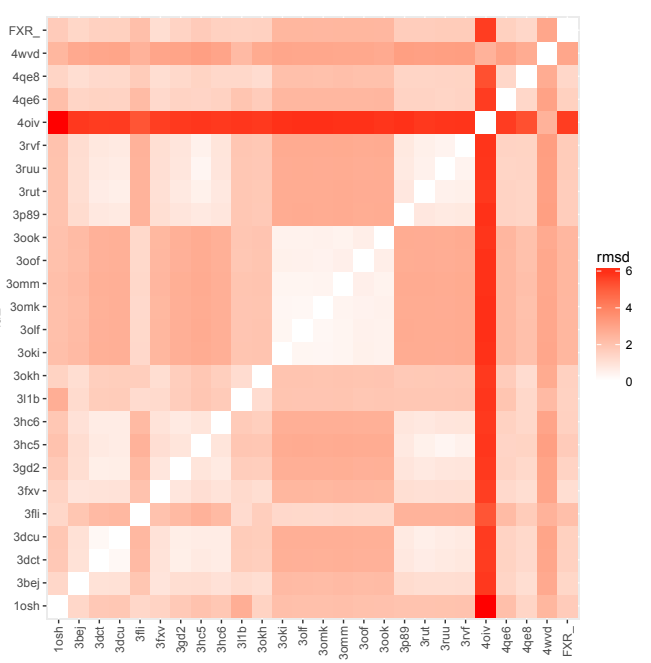 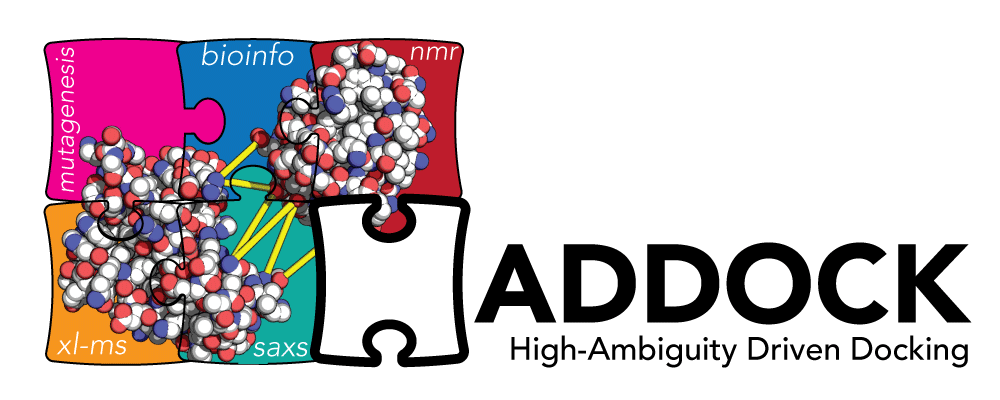 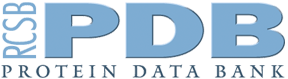 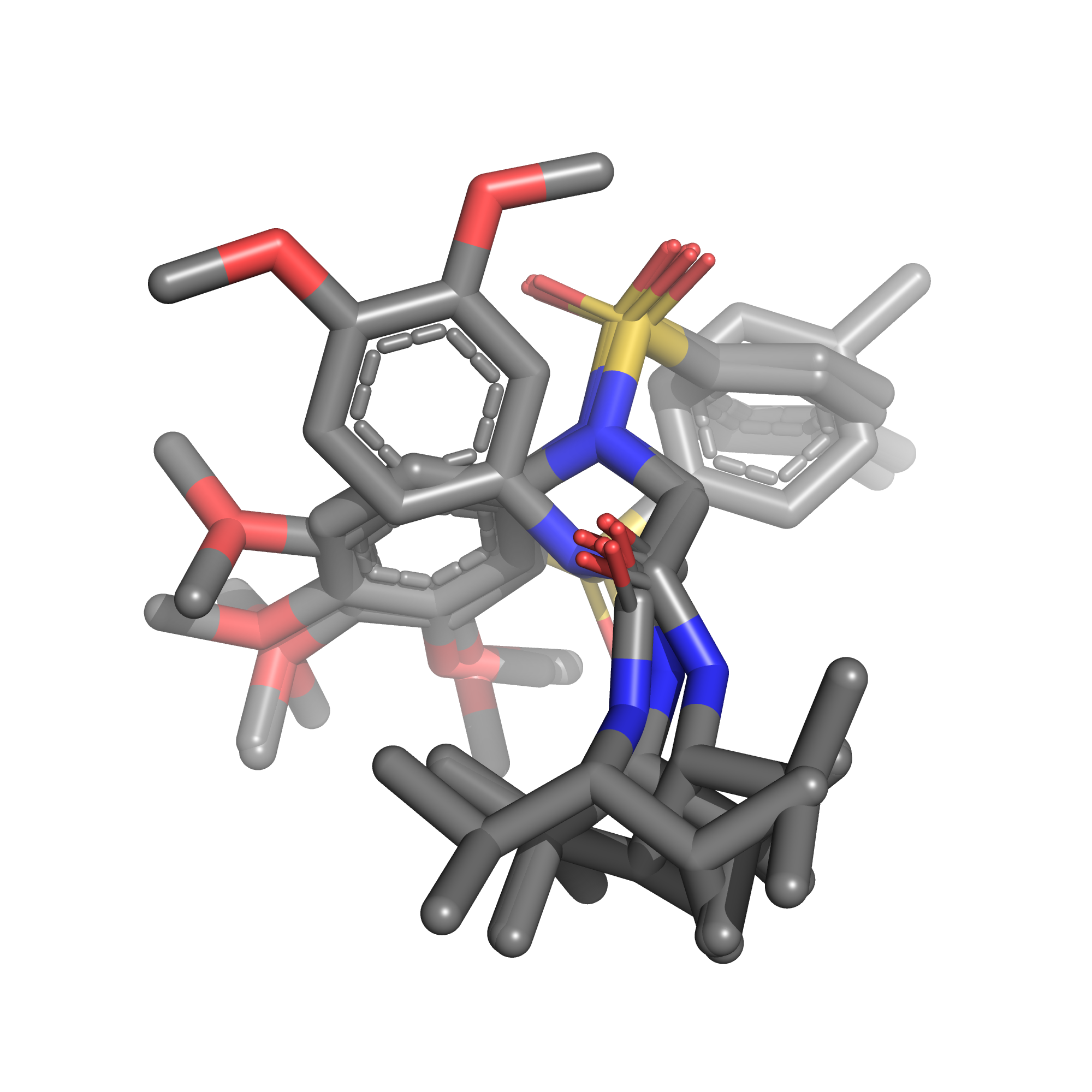 Ligand
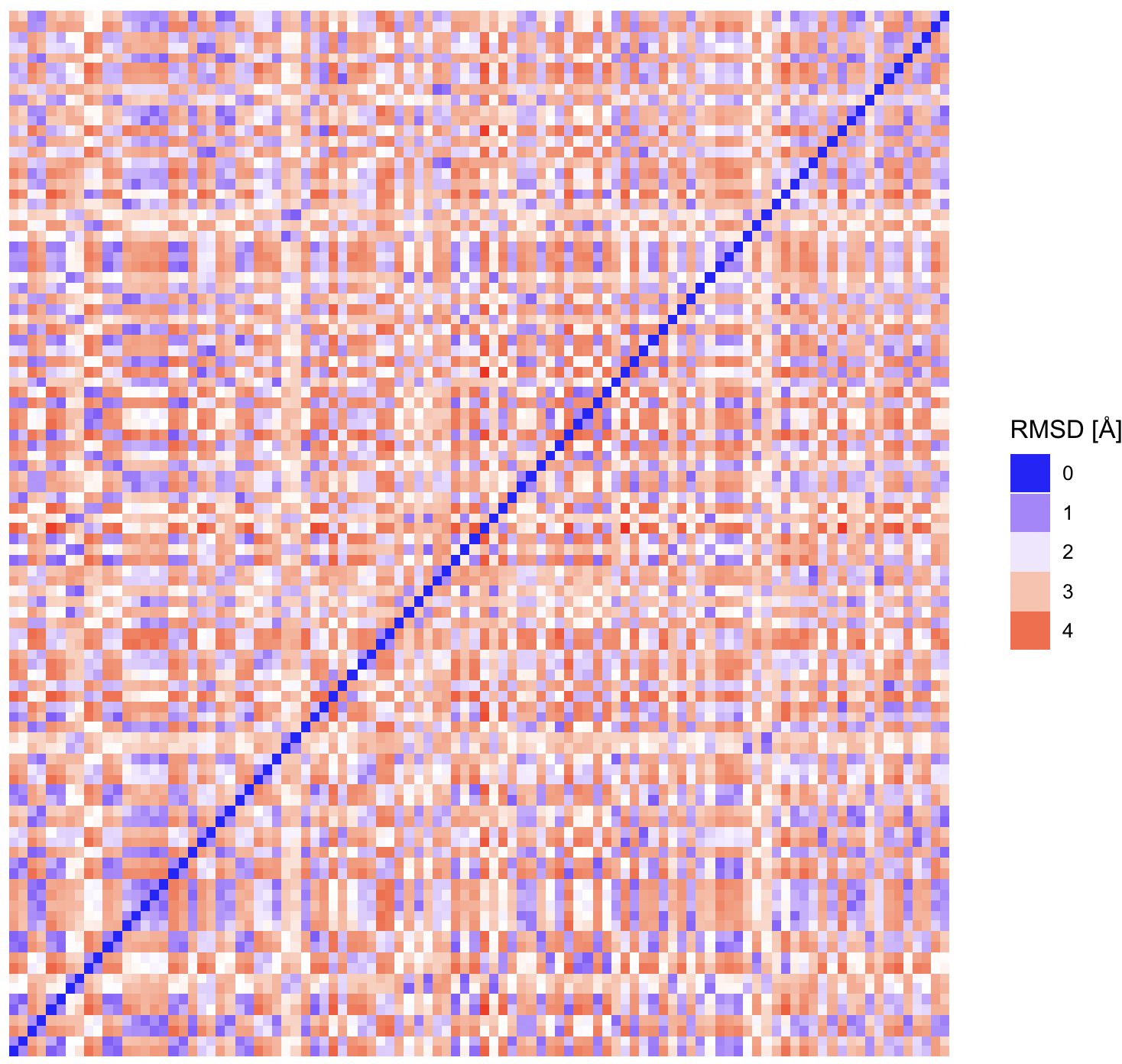 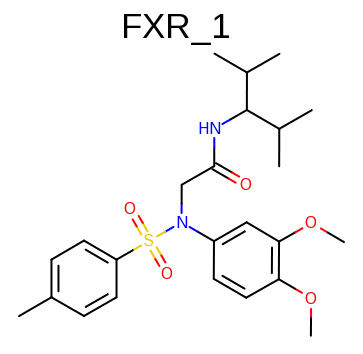 GC2 Updated Protocol
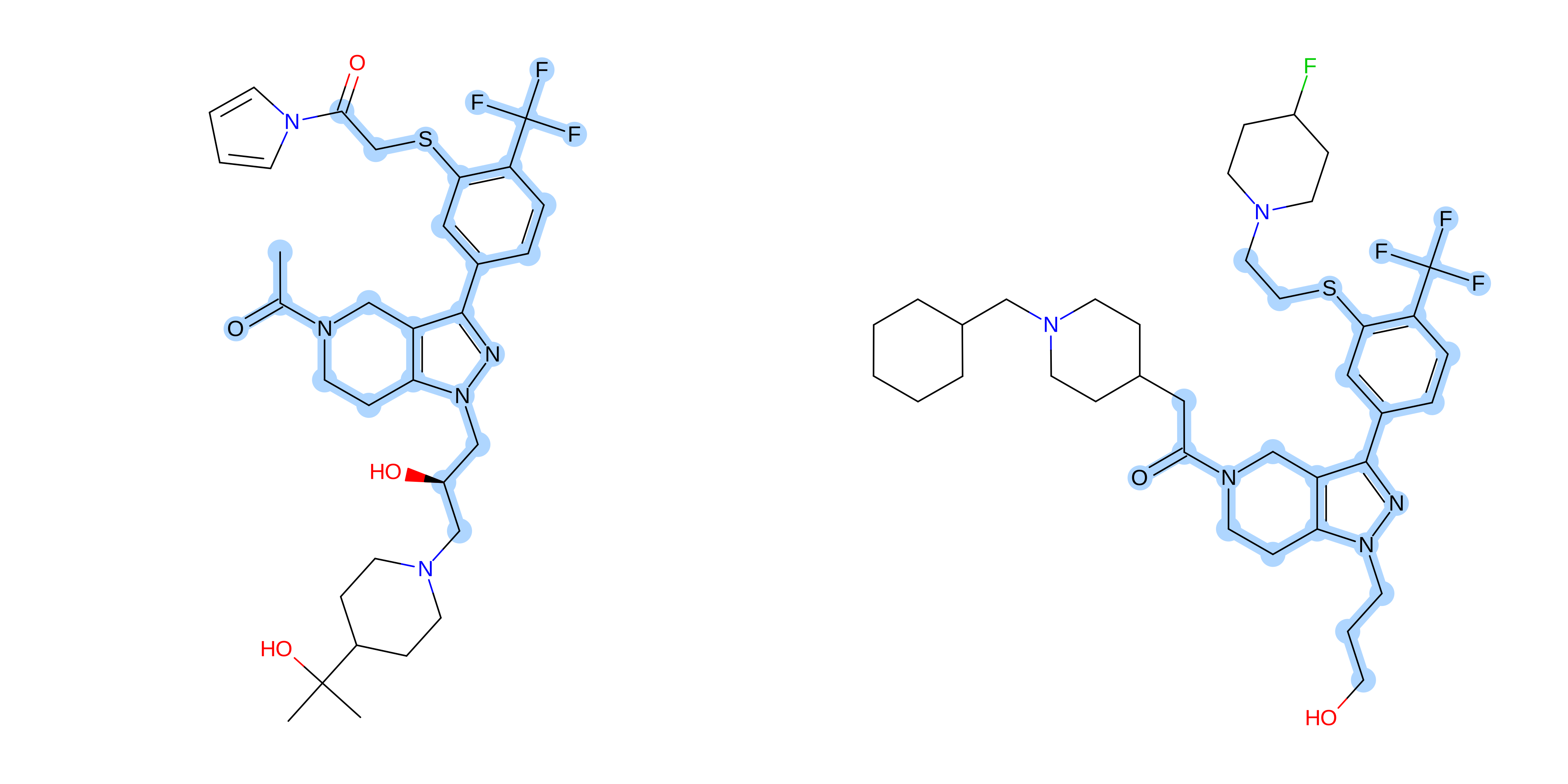 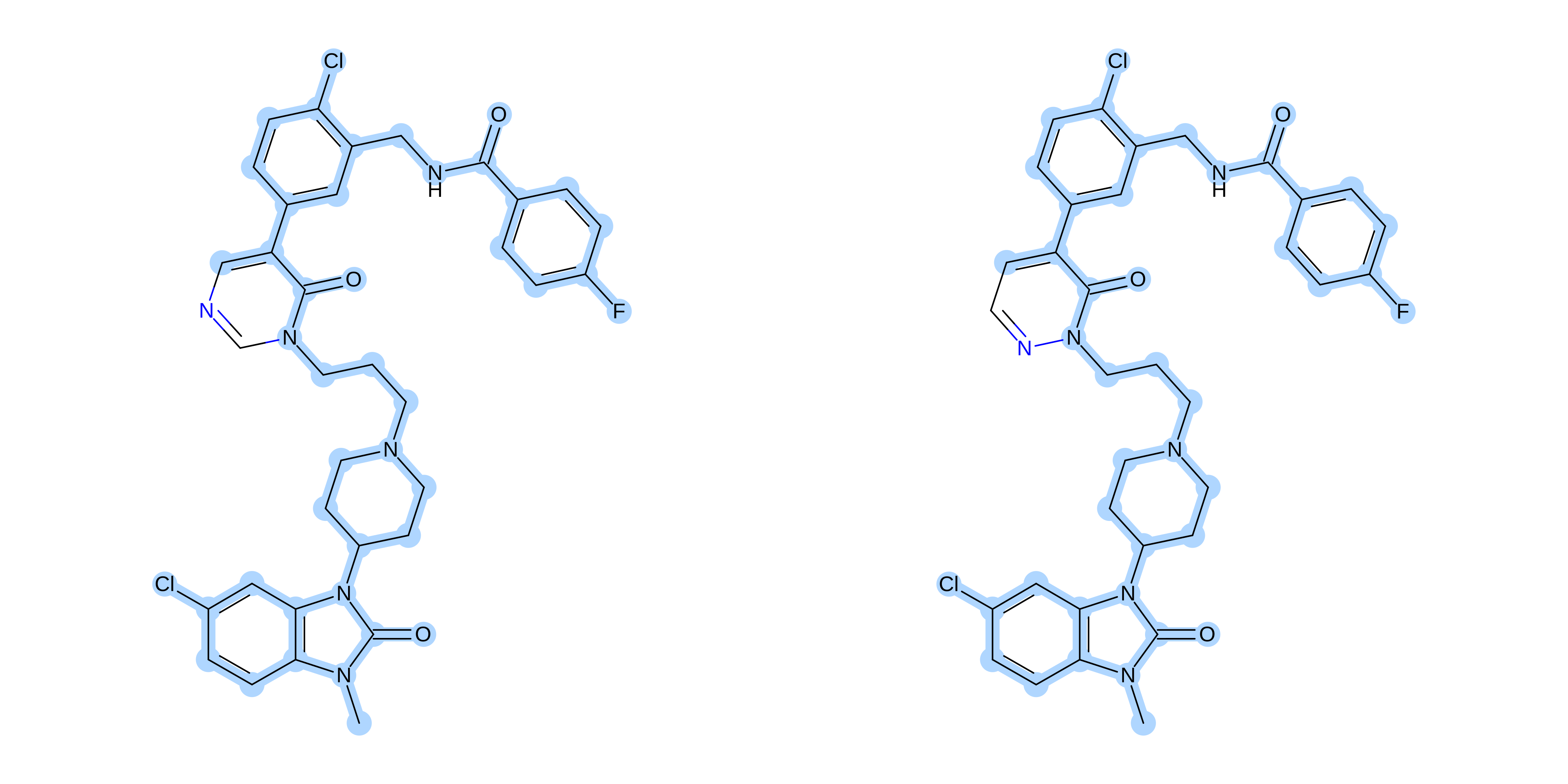 Compare compounds with Tanimoto similarity values after identifying the Maximum Common Substructure (MCS)
GC2 Results
RMSD of the top pose averaged over all compounds
GC2 Updated Results
RMSD of the top pose averaged over all compounds
Lessons
Select the receptor template smartly
Small molecule docking
D3R 2016 Grand Challenge
1 protein target against 35 small molecules
D3R 2017 Grand Challenge
1 protein target against 24 small molecules
D3R 2018 Grand Challenge
1 protein target against 20 small molecules
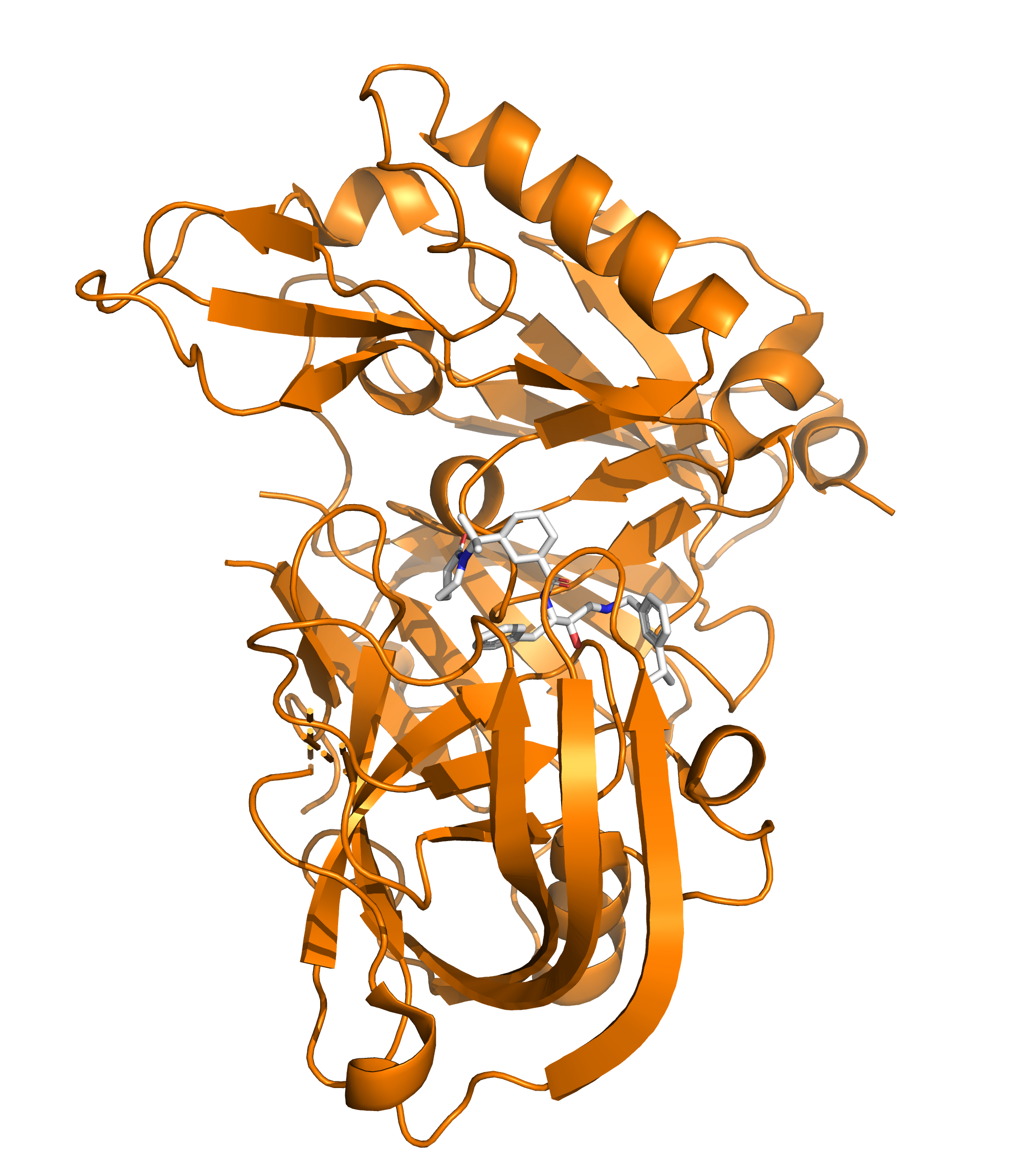 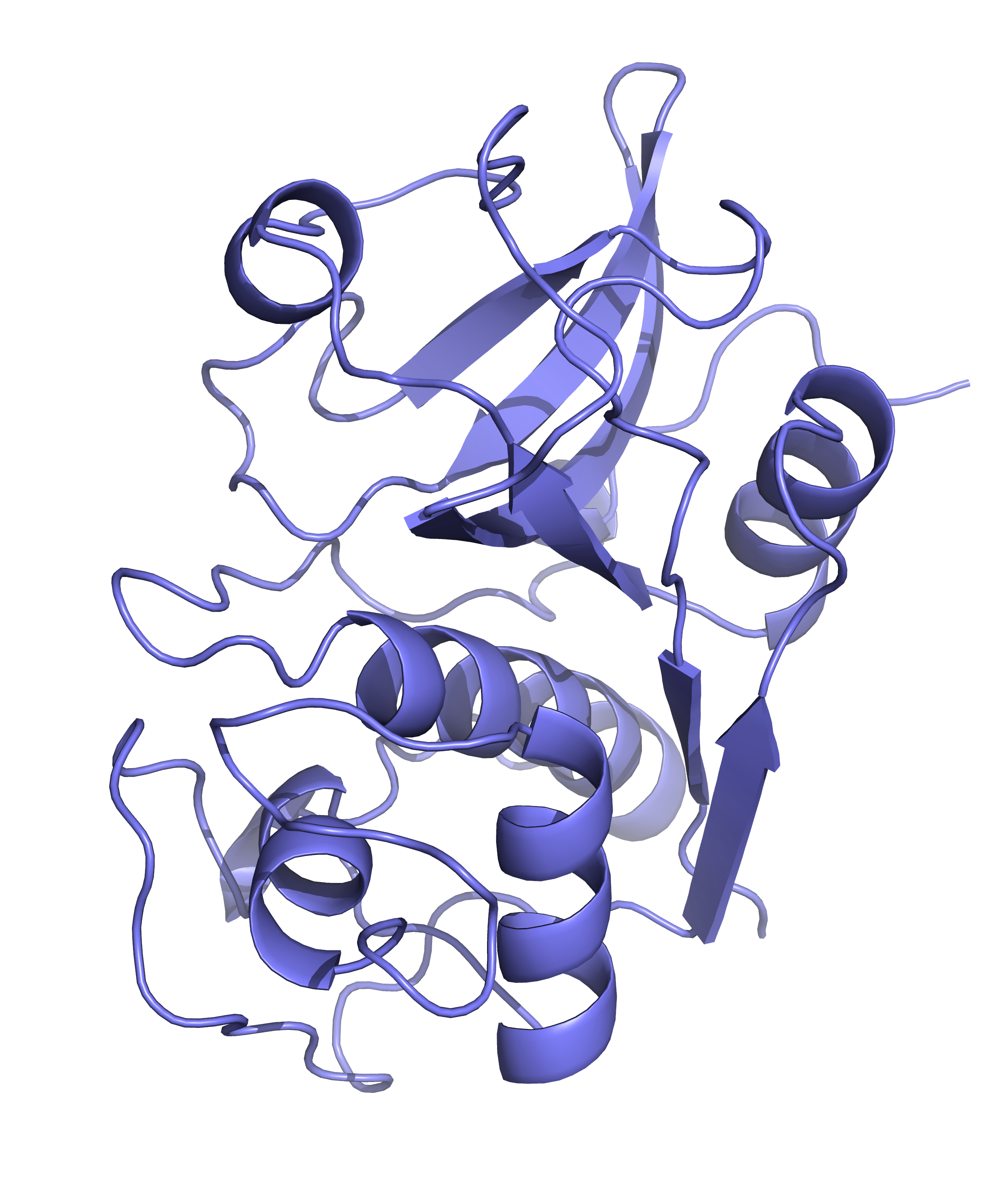 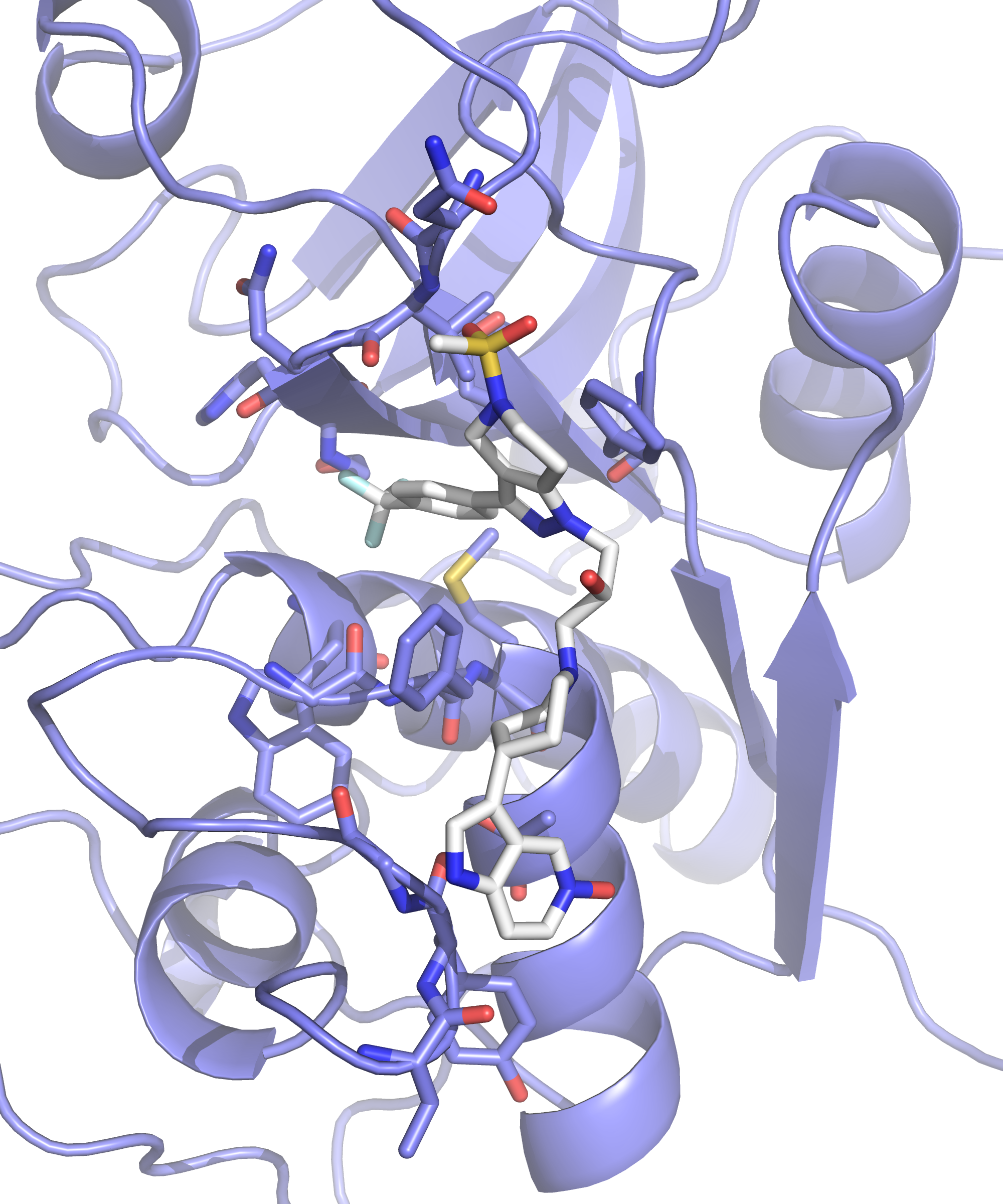 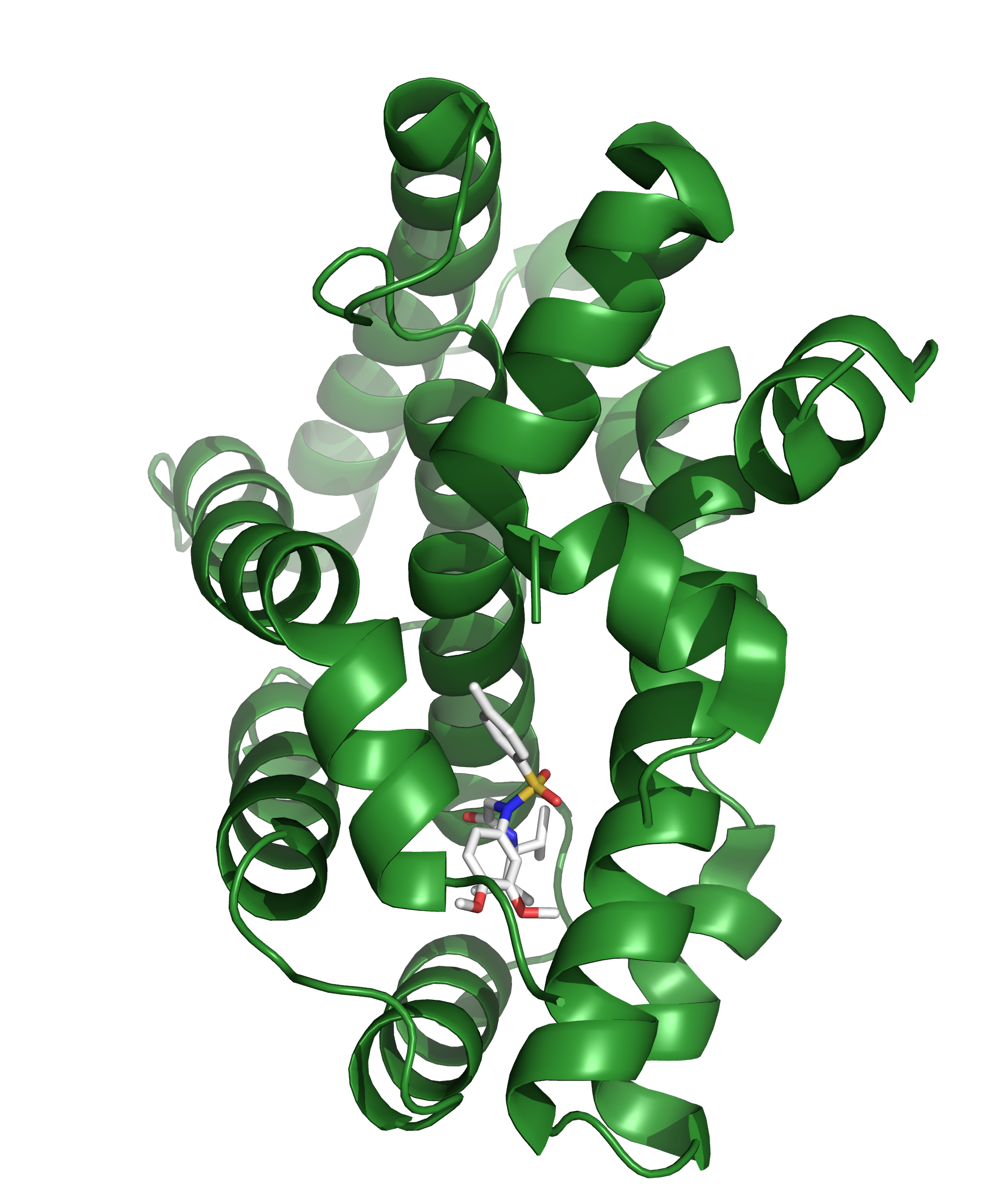 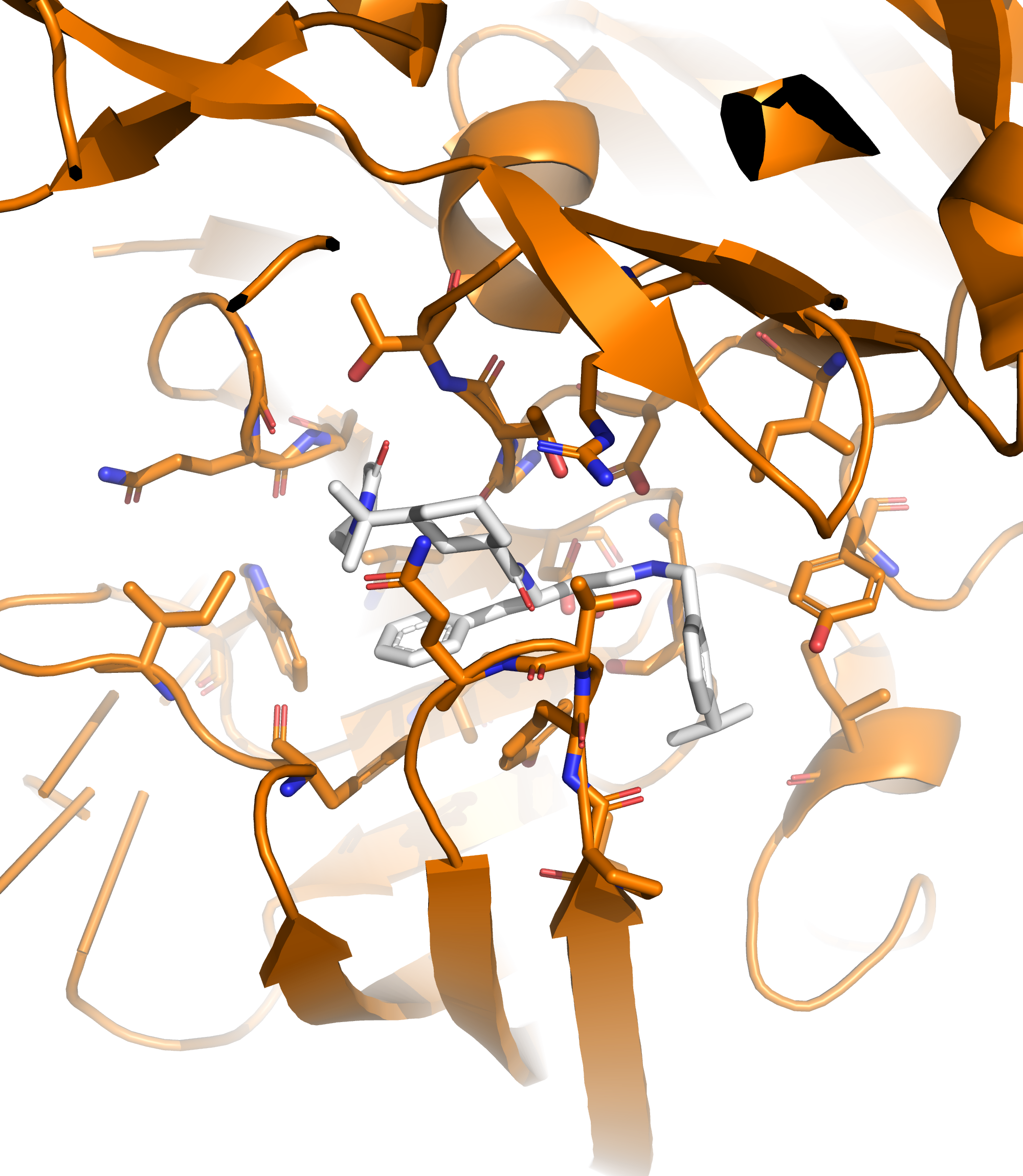 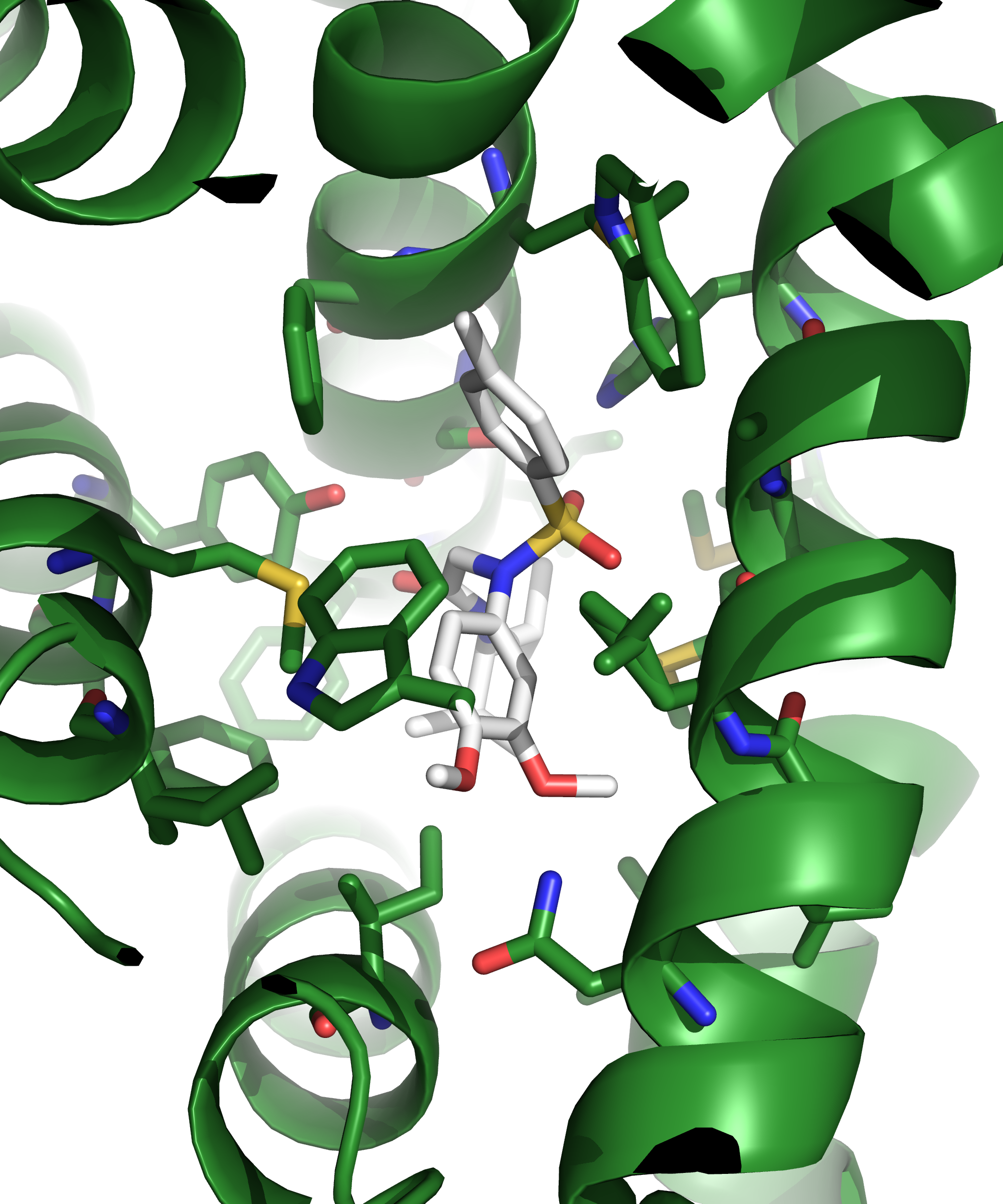 GC2 Updated Protocol
Protein
Docking
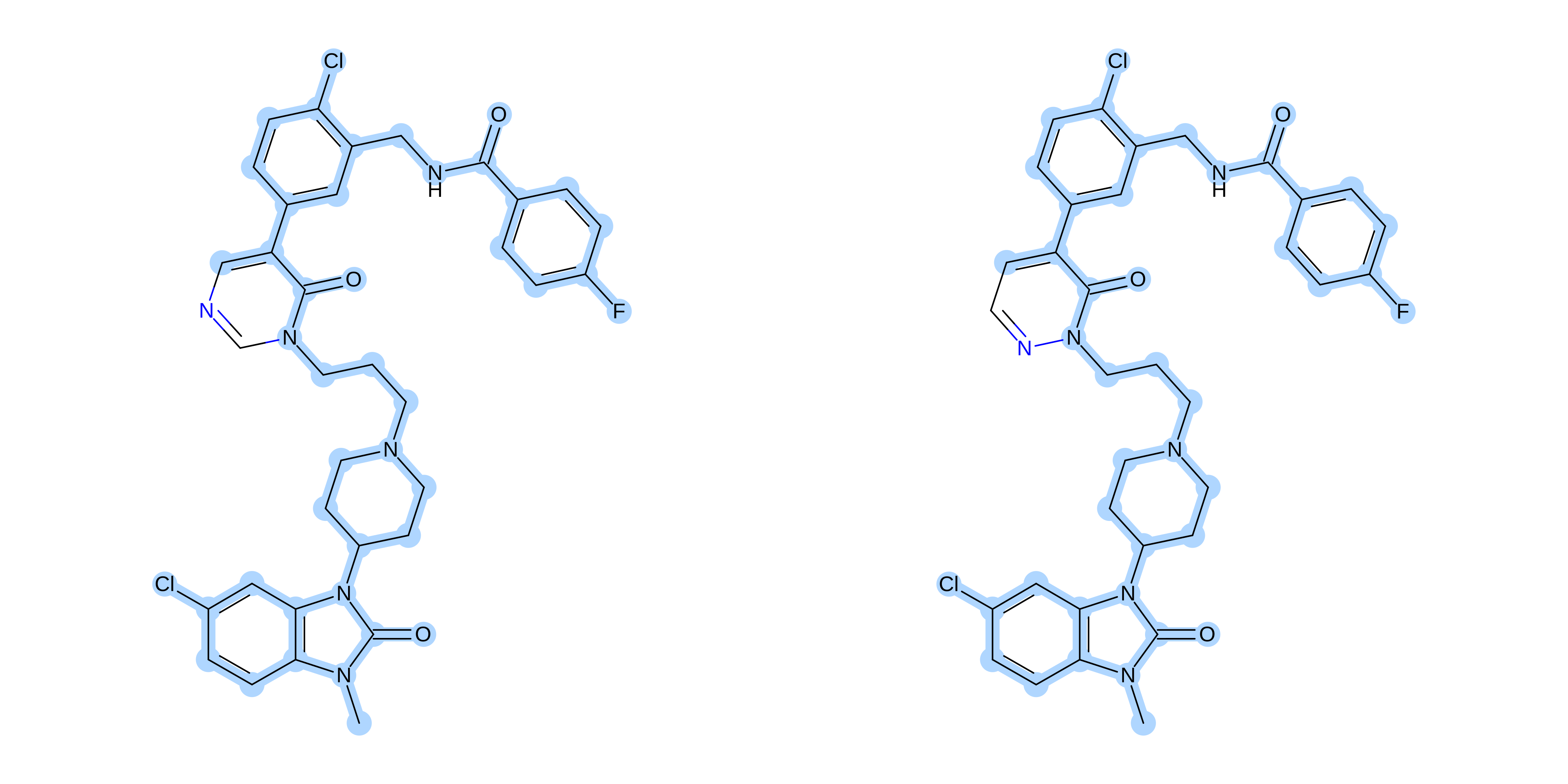 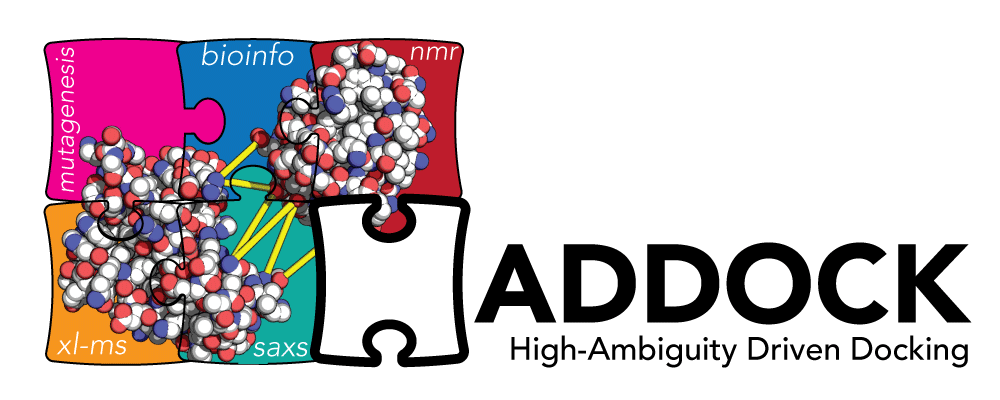 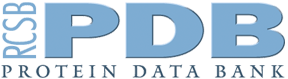 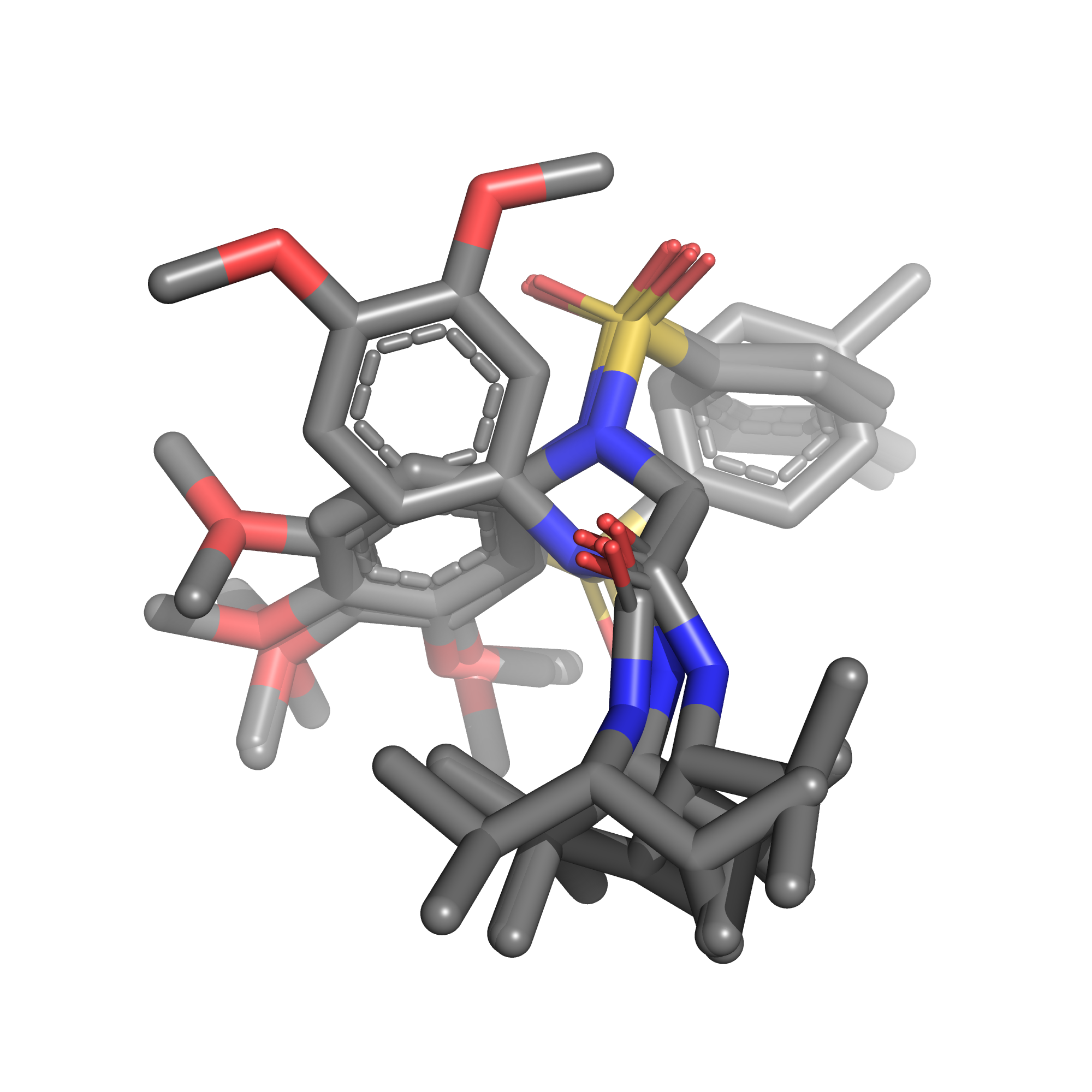 Ligand
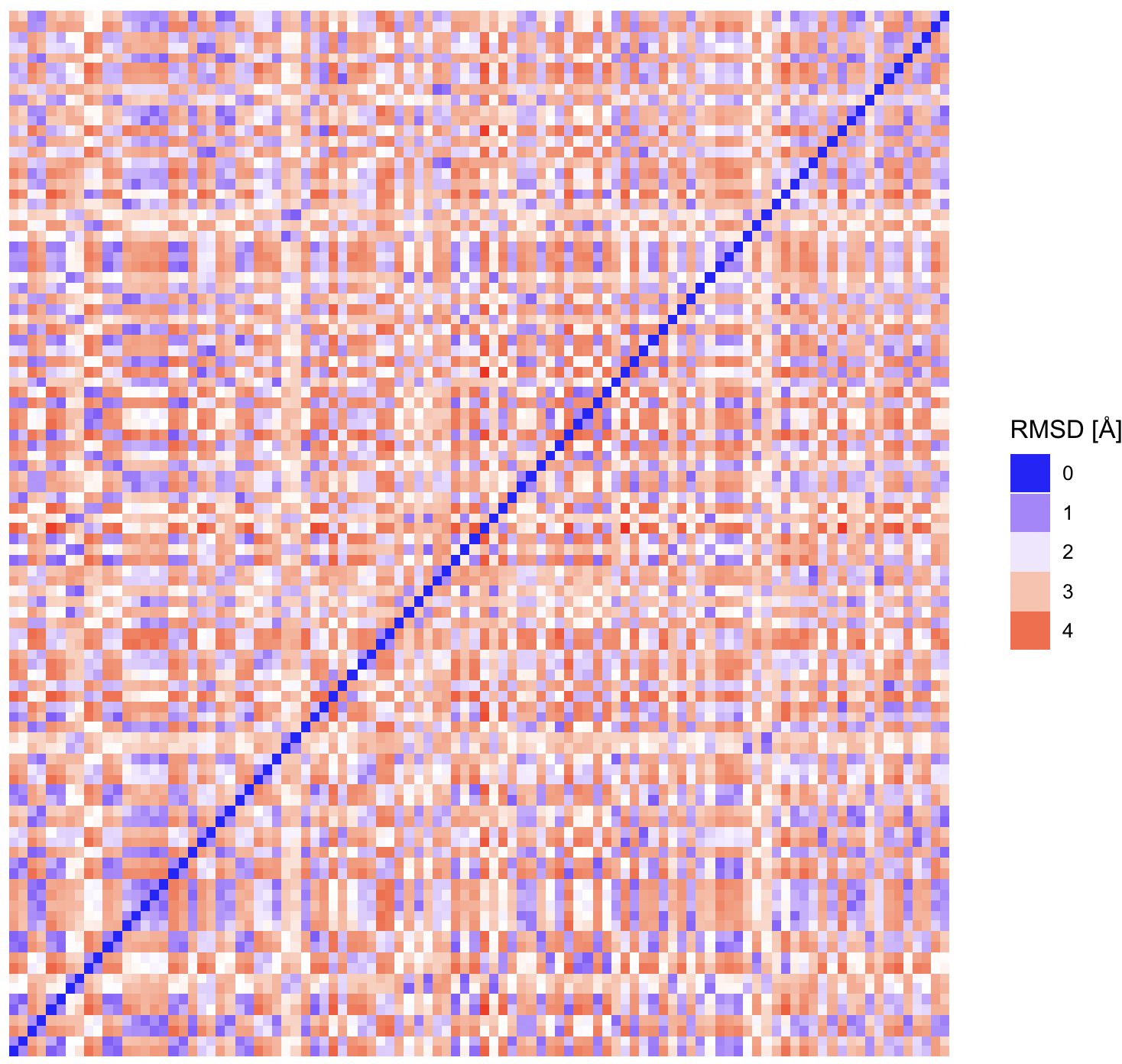 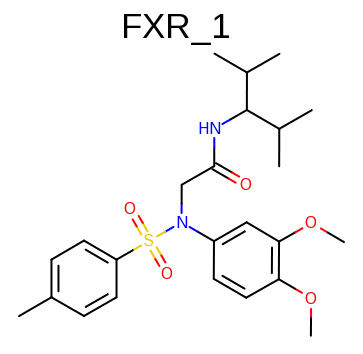 GC3 Protocol
Select conformers based on 3D shape similarity
https://docs.eyesopen.com/rocs/_images/overlay_theory.png
Hawkins, P.C.D. et al, Comparison of Shape-Matching and Docking as Virtual Screening Tools, Journal of Medicinal Chemistry, Vol. 50, pp. 74-82, 2007
GC3 Protocol
Select conformers based on chemical similarity
Hawkins, P.C.D. et al, Comparison of Shape-Matching and Docking as Virtual Screening Tools, Journal of Medicinal Chemistry, Vol. 50, pp. 74-82, 2007
GC3 Protocol
Protein
Refinement
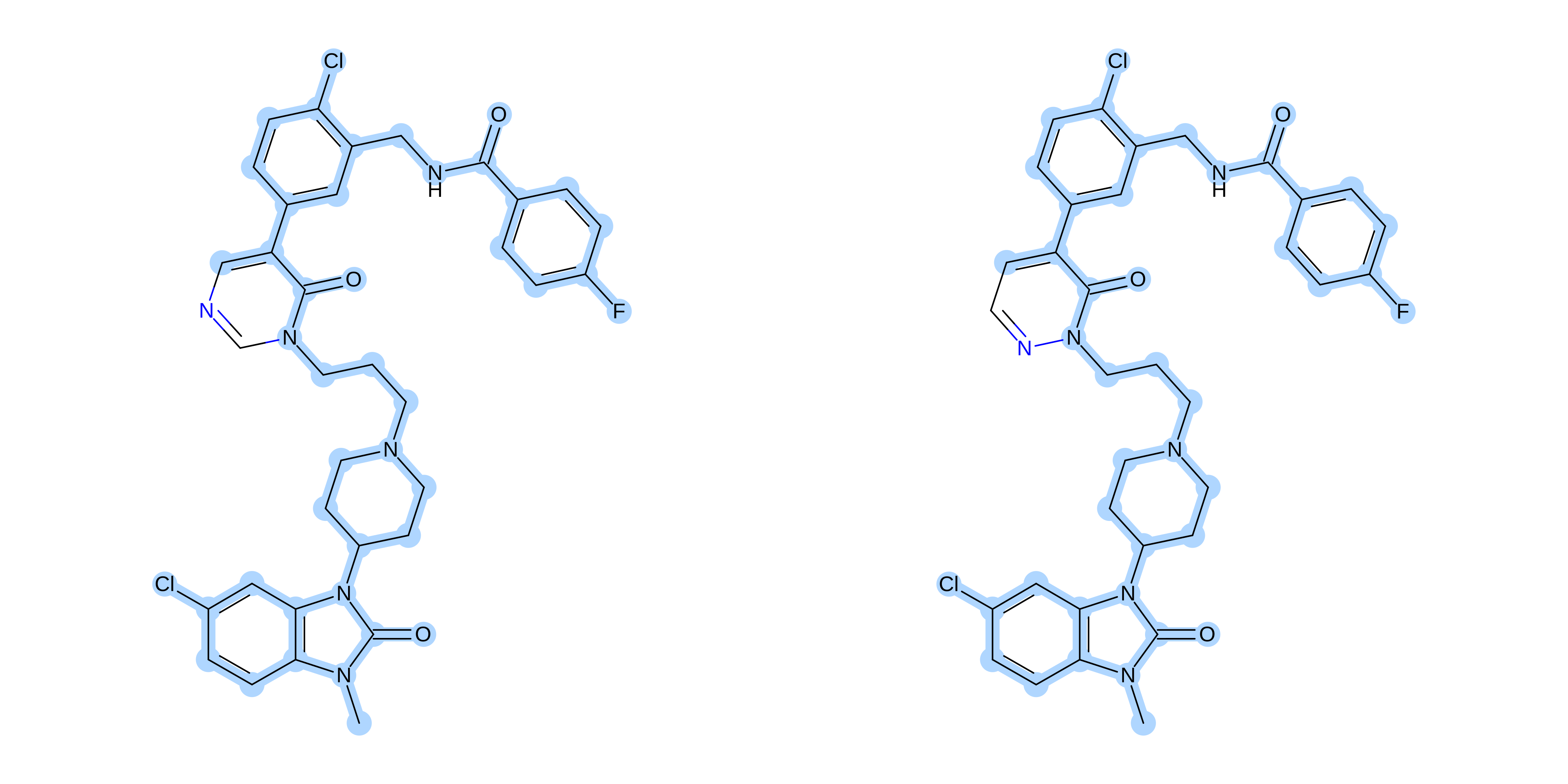 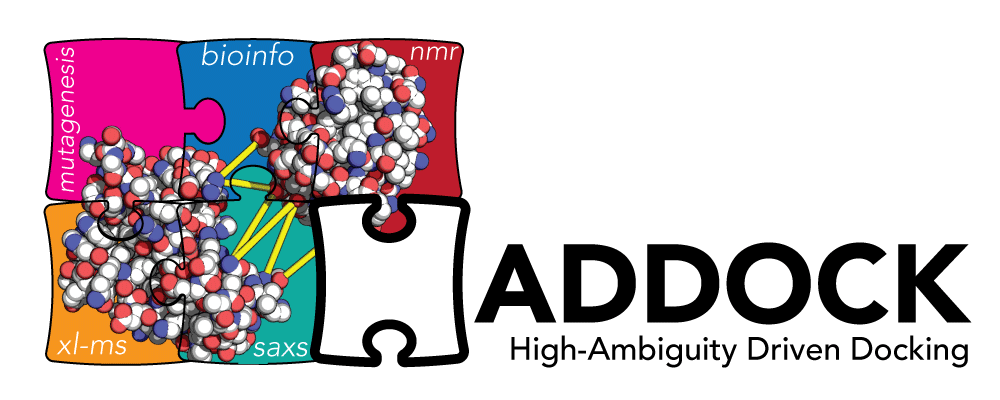 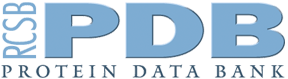 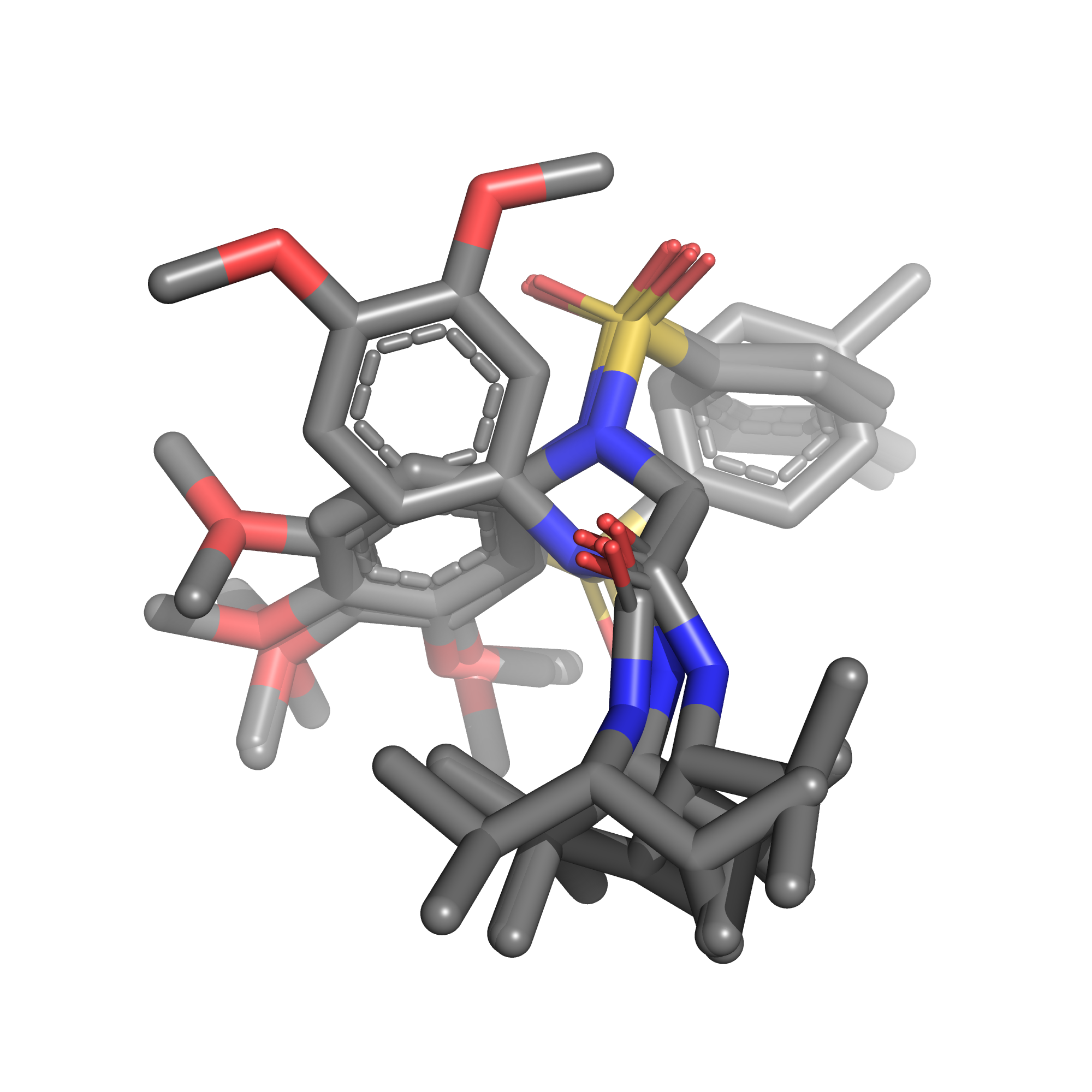 Ligand
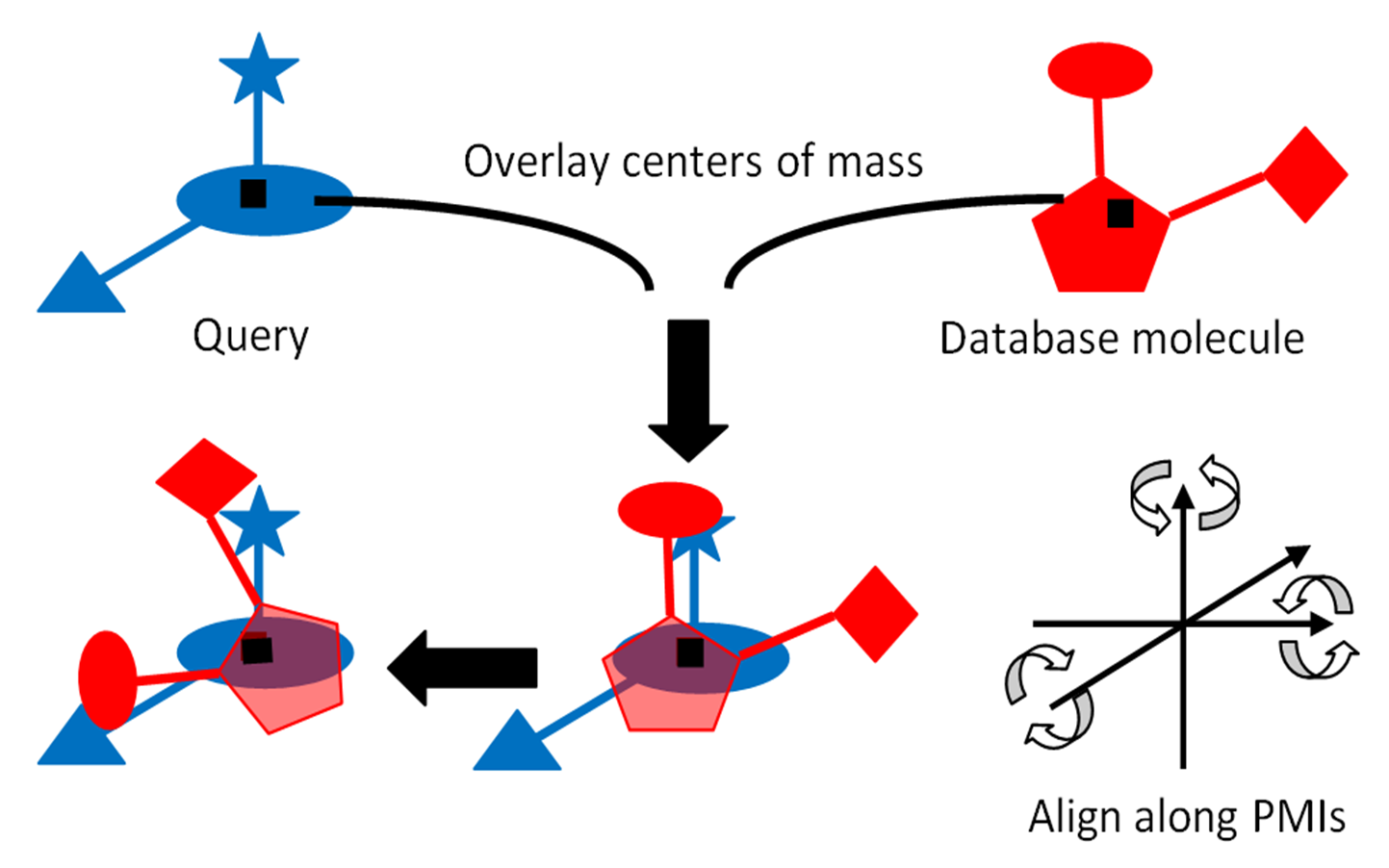 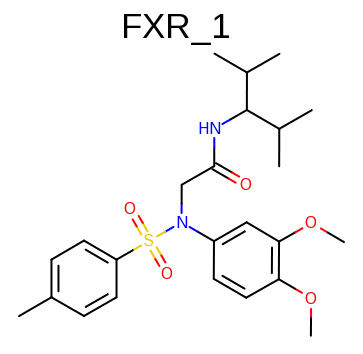 GC3 Results
RMSD averaged over all five poses per target
GC3 Results – Cross docking
RMSD of the top pose averaged over all compounds
GC3 Results – Self docking
RMSD of the top pose averaged over all compounds
GC4 Results
RMSD averaged over all five poses per target
GC4 Results – Cross docking
RMSD of the top pose averaged over all compounds
GC4 Results – Self docking
RMSD of the top pose averaged over all compounds
Lessons
Select the receptor template smartly

Select the ligand ensemble based on shape similarity

Position the ligands using shape similarity
Acknowledgments:the CSB group @ UU
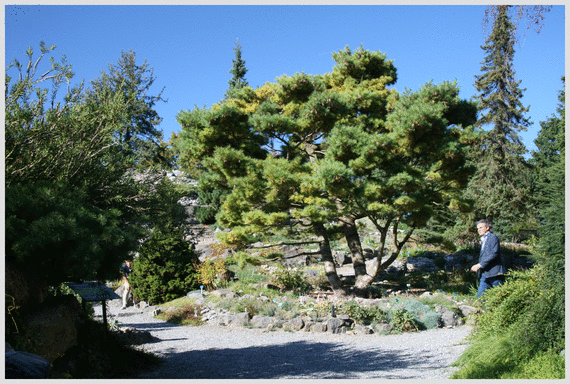 Funding €€
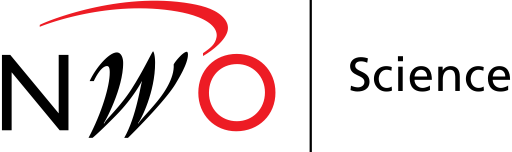 Thank you for your attention!
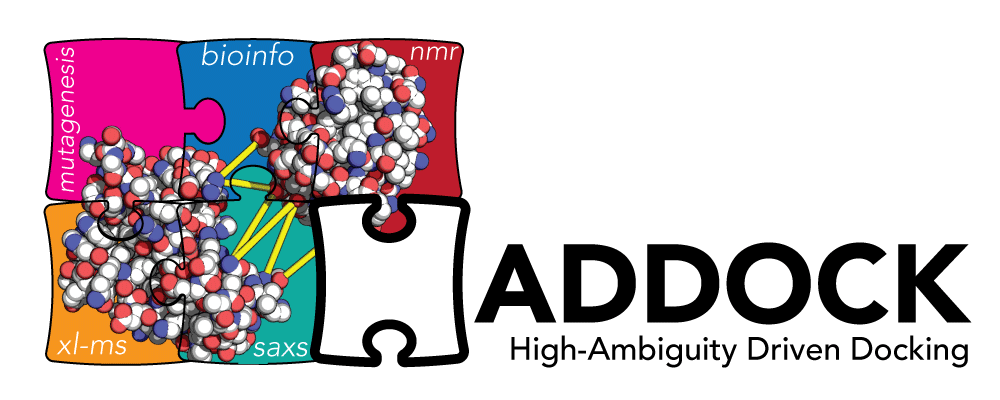 HADDOCK online: 
http://haddock.science.uu.nl
http://bonvinlab.org/software
http://ask.bioexcel.eu
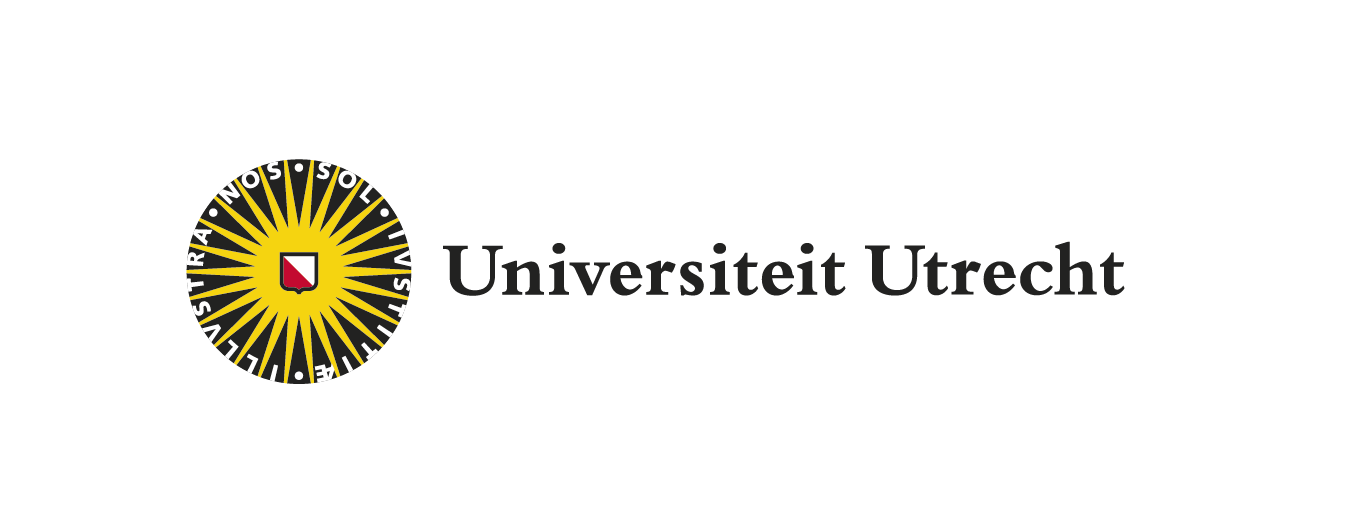 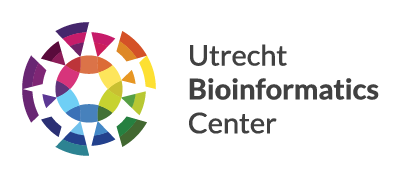